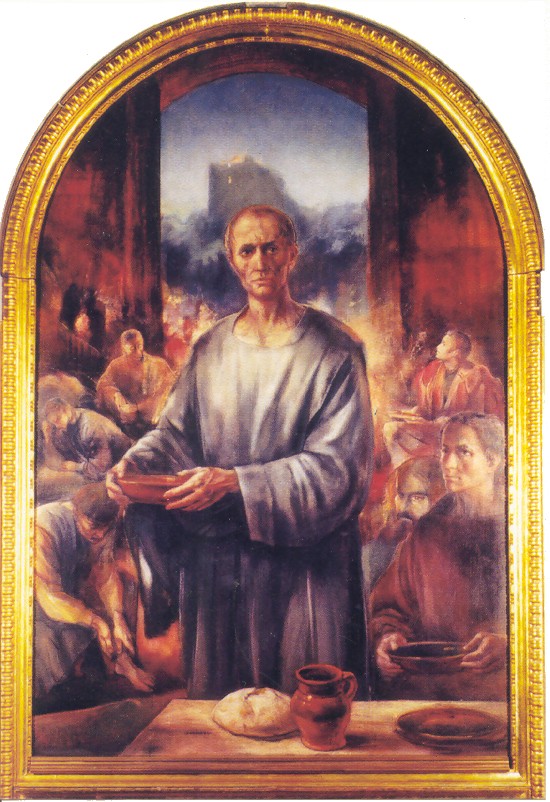 Parrocchia della CATTEDRALE
20 ottobre 2019
Festa di
Sant’Allucio
di Pescia
CAMMINIAMO
Camminiamo sulla strada che han percorso i santi tuoi: tutti ci ritroveremo dove eterno splende il sol.
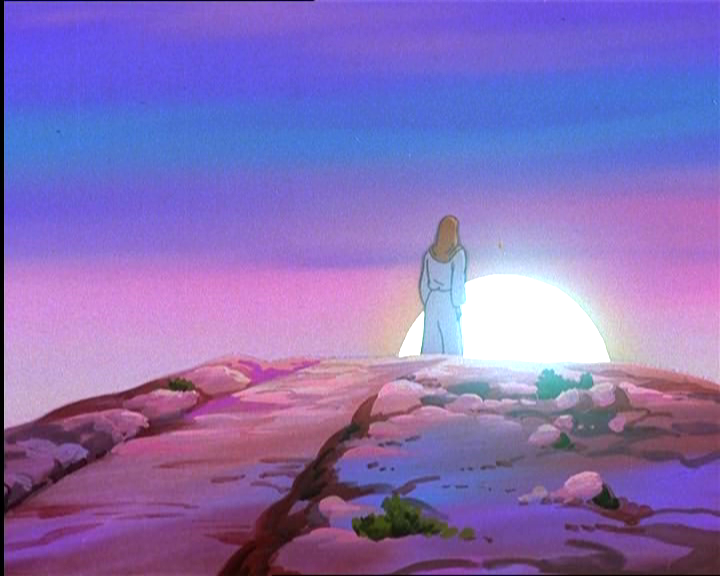 E quando in ciel dei santi tuoi la grande schiera arriverà, o Signor, come vorrei 
che ci fosse un posto per me.
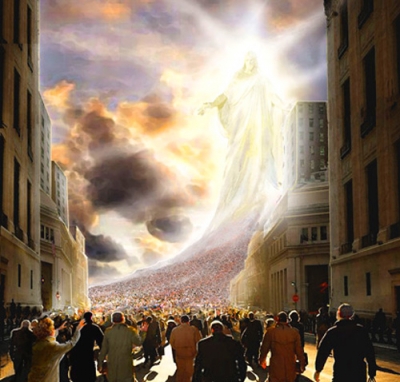 E quando in ciel risuonerà la tromba che tutti chiamerà, o Signore, come vorrei che ci fosse un posto per me.
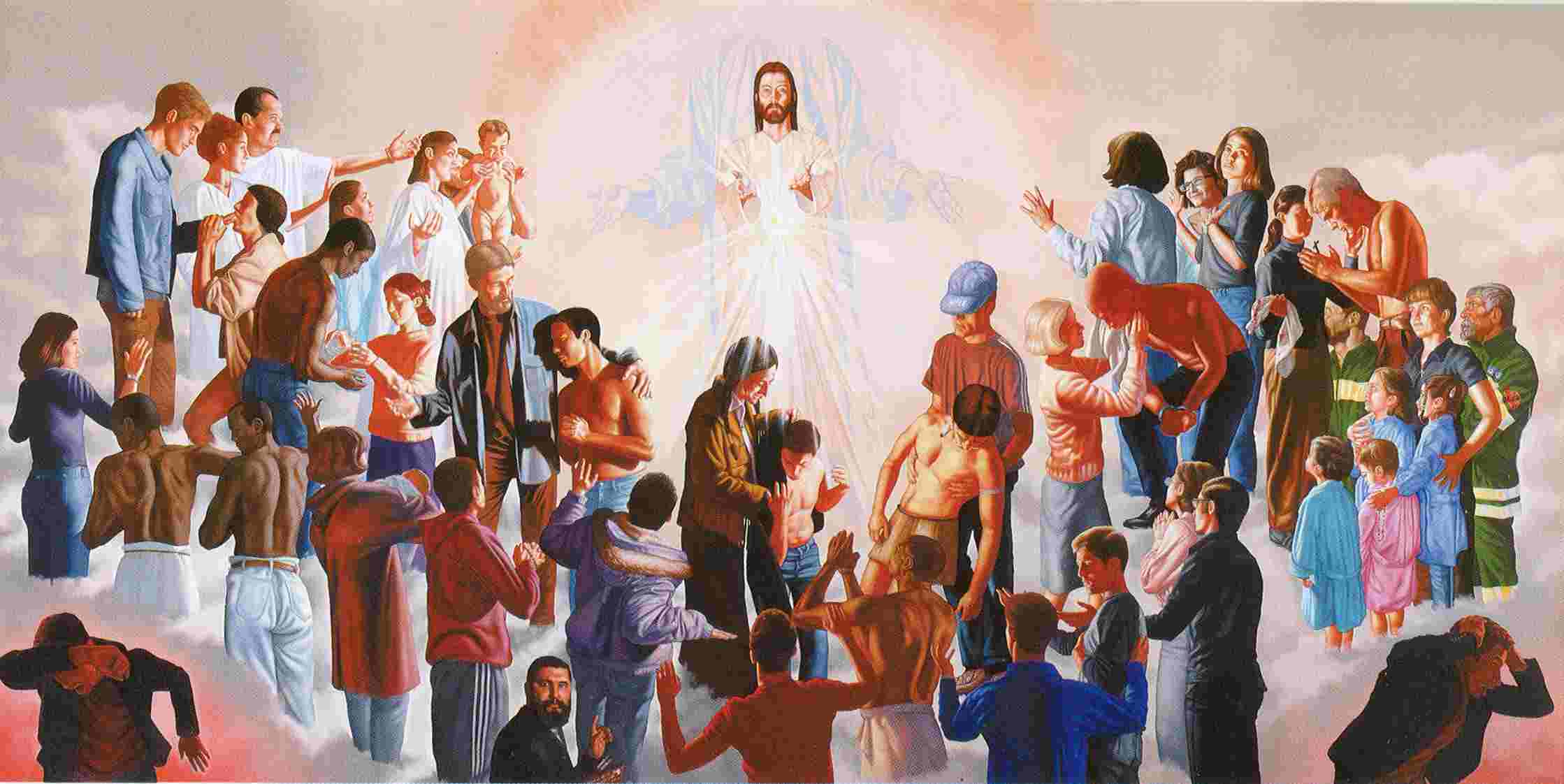 Nel Nome del Padre, e del Figlio 
e dello Spirito Santo.			
Amen. 

La pace, la carità e la fede 
da parte di Dio Padre e 
del Signore nostro Gesù Cristo 
siano con tutti voi.     
E con il tuo spirito.
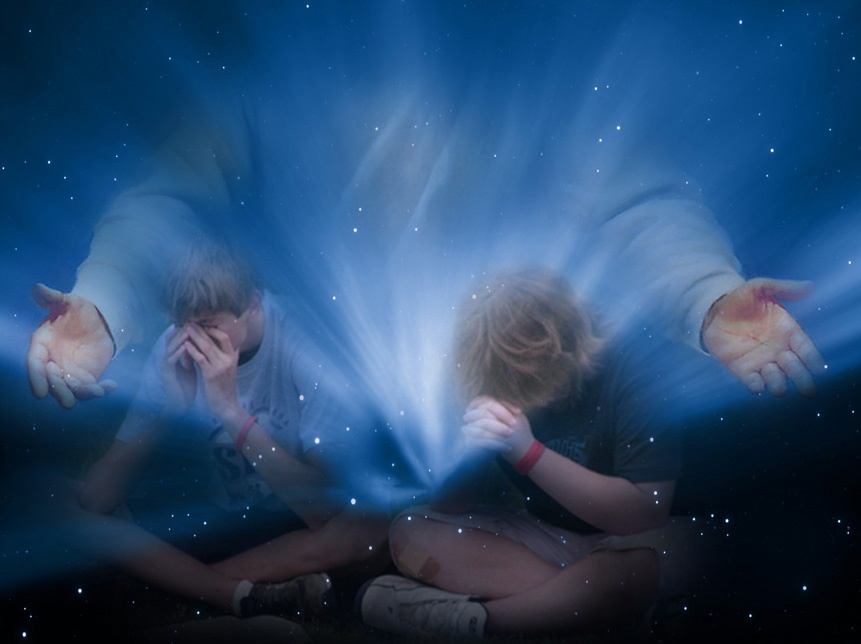 Nel nome del Padre, e del Figlio 
e dello Spirito Santo.			
Amen. 

La grazia del Signore nostro 
Gesù Cristo, l’amore di Dio Padre 
e la comunione dello Spirito Santo 
siano con tutti voi.
E con il tuo spirito.
Confesso a Dio Onnipotente 
e a voi fratelli che ho molto peccato in pensieri, 
parole, opere e omissioni. 
Per mia colpa, mia colpa, 
mia grandissima colpa, 
e supplico la Beata sempre Vergine Maria, gli angeli, i Santi 
e voi fratelli di pregare per me 
il Signore Dio nostro.
Dio, Padre buono, 
che ci perdona sempre 
quando siamo pentiti di vero cuore, abbia misericordia di noi, 
perdoni i nostri peccati 
e ci conduca alla vita eterna.
Amen.
Gloria, gloria 
in cielo a Dio 
e pace in terra 
agli uomini 
di buona volontà.
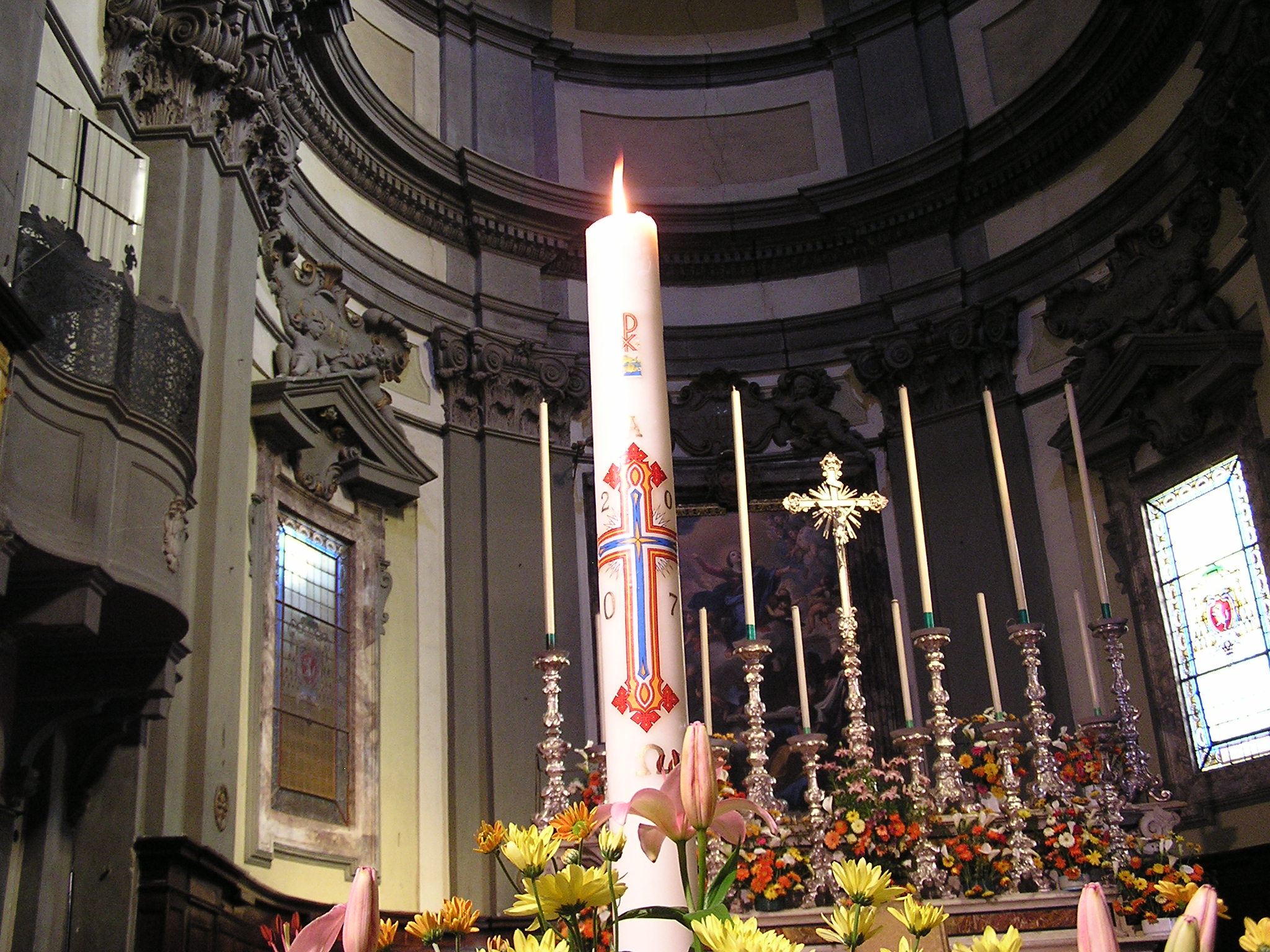 Ti lodiamo, 
ti benediciamo, rendiamo grazie per la tua infinita bontà.
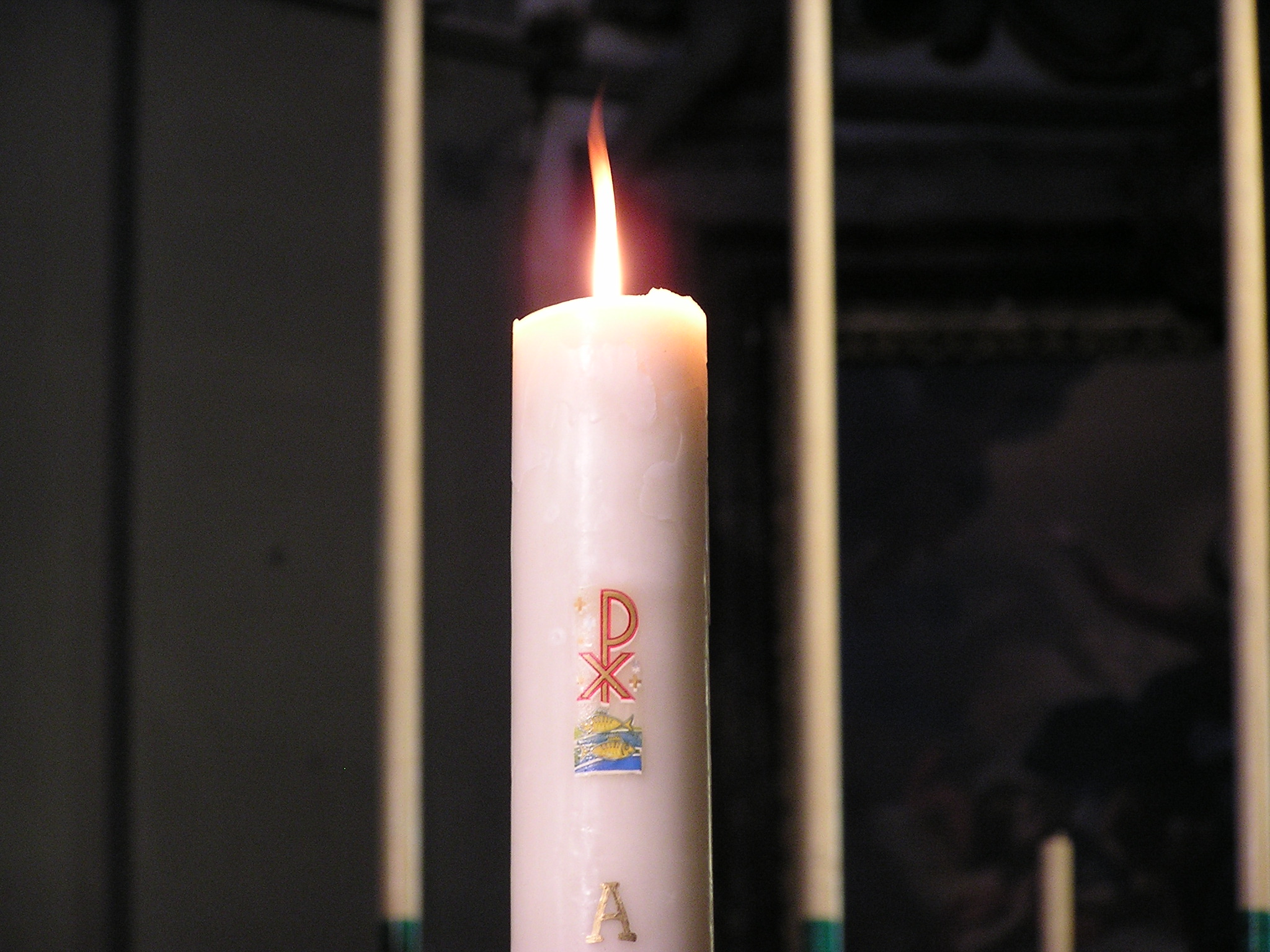 Signore Dio, Re del cielo, Dio Padre Onnipotente.
Signore Dio, Agnello di Dio,
abbi pietà, pietà di noi, 
pietà di noi.
Gloria, gloria 
in cielo a Dio 
e pace in terra 
agli uomini 
di buona volontà.
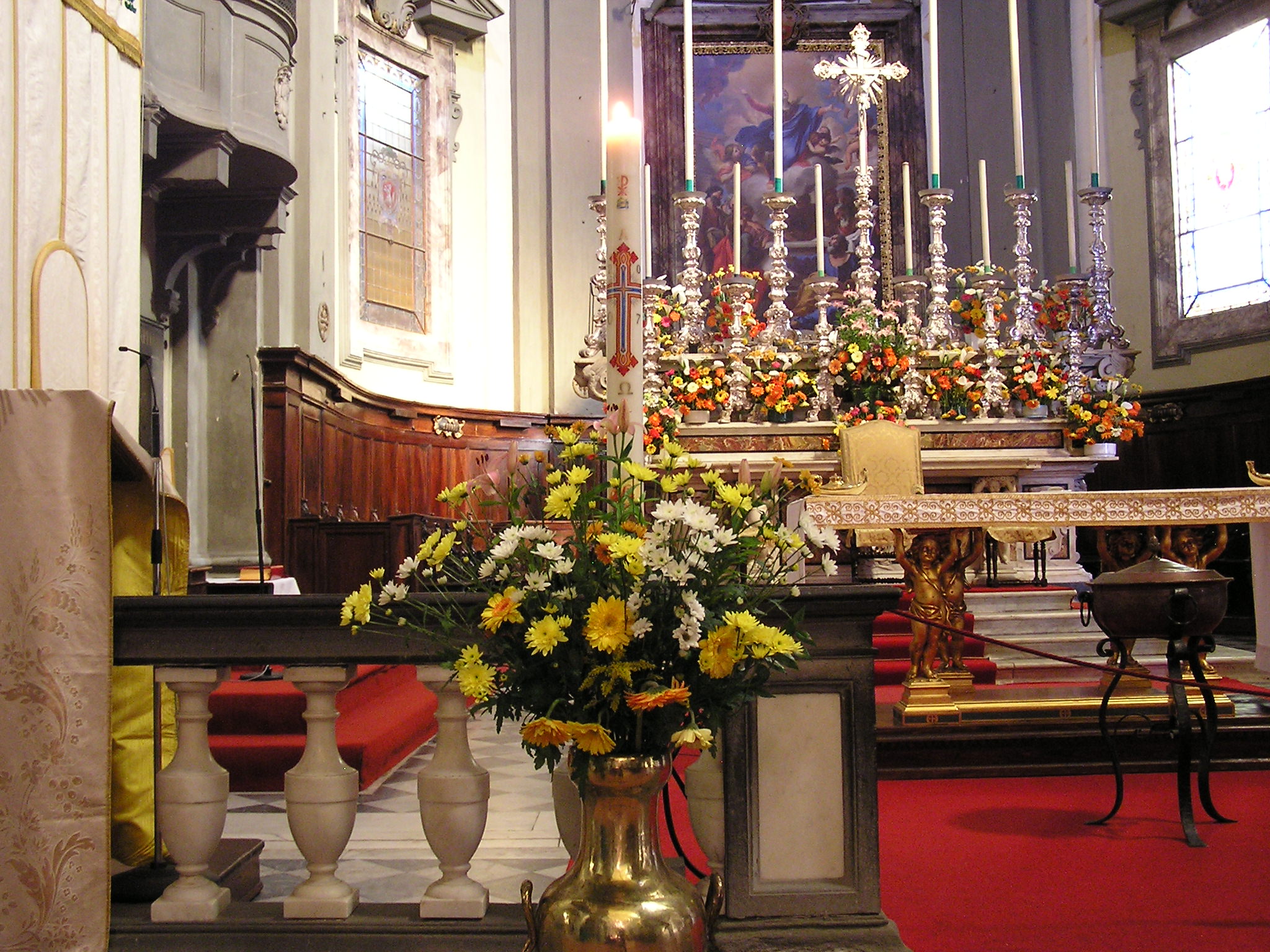 Ti adoriamo, 
ti glorifichiamo, rendiamo grazie per la tua infinita bontà.
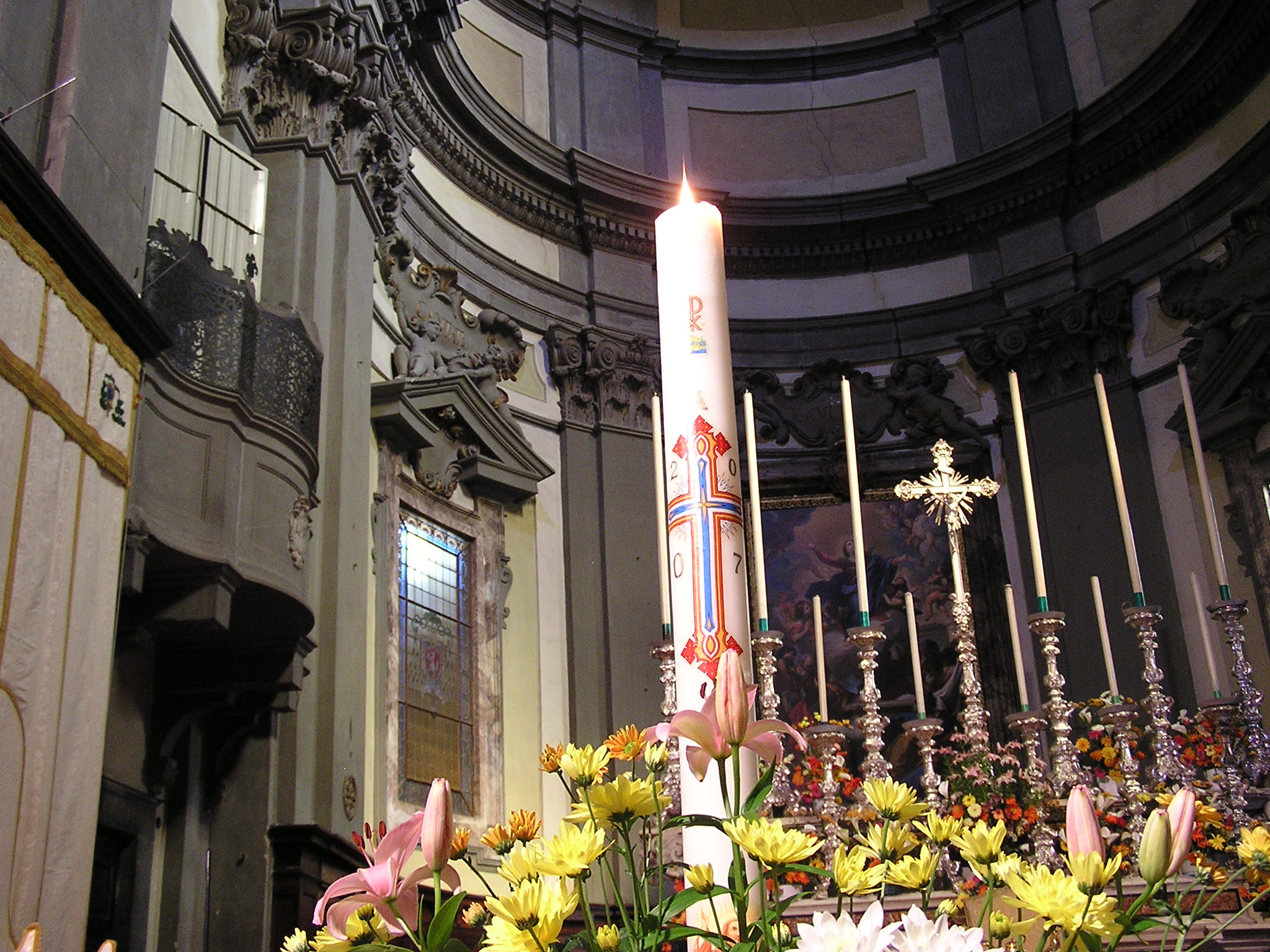 Tu che togli i peccati del mondo, accogli la nostra supplica. Tu che siedi alla destra del Padre, abbi pietà, pietà di noi, pietà di noi.
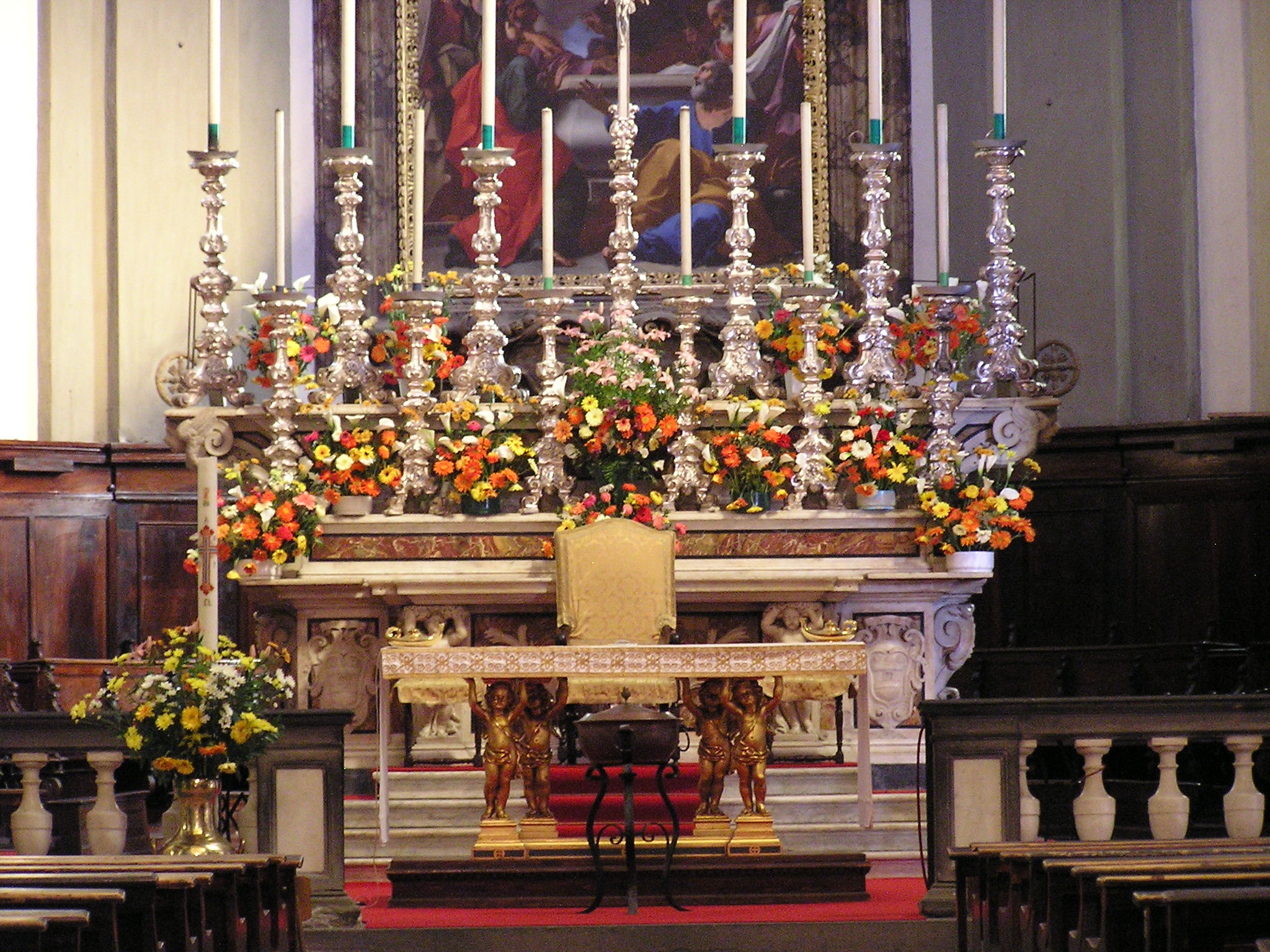 Perché solo tu il Santo, solo il Signore, solo tu l’Altissimo Gesù; con lo Spirito Santo, nella gloria di Dio Padre Onnipotente. Amen.
Preghiamo.
Dio onnipotente, che hai dato a sant'Allucio la grazia di una carità operosa verso gli infermi; fa' che imitandolo nel servizio dei fratelli possiamo essere annoverati fra gli eletti nel regno dei cieli. Per il nostro Signore Gesù Cristo, tuo Figlio, che è Dio, e vive e regna con te, nell'unità dello Spirito Santo, per tutti i secoli dei secoli.
Amen.
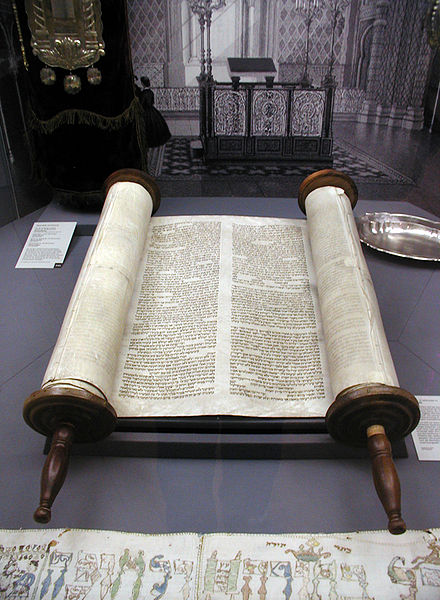 Liturgia
della
PAROLA
Dal libro dell'Esodo

In quei giorni, Amalèk venne a combattere contro Israele a Refidìm. Mosè disse a Giosuè: «Scegli per noi alcuni uomini ed esci in battaglia contro Amalèk. Domani io starò ritto sulla cima del colle, con in mano il bastone di Dio».
Giosuè eseguì quanto gli aveva ordinato Mosè per combattere contro Amalèk, mentre Mosè, Aronne e Cur salirono sulla cima del colle. Quando Mosè alzava le mani, Israele prevaleva; ma quando le lasciava cadere, prevaleva Amalèk.
Poiché Mosè sentiva pesare le mani, presero una pietra, la collocarono sotto di lui ed egli vi si sedette, mentre Aronne e Cur, uno da una parte e l’altro dall’altra, sostenevano le sue mani. Così le sue mani rimasero ferme fino al tramonto del sole.
Giosuè sconfisse Amalèk e il suo popolo, passandoli poi a fil di spada.

Parola di Dio.     

Rendiamo grazie a Dio.
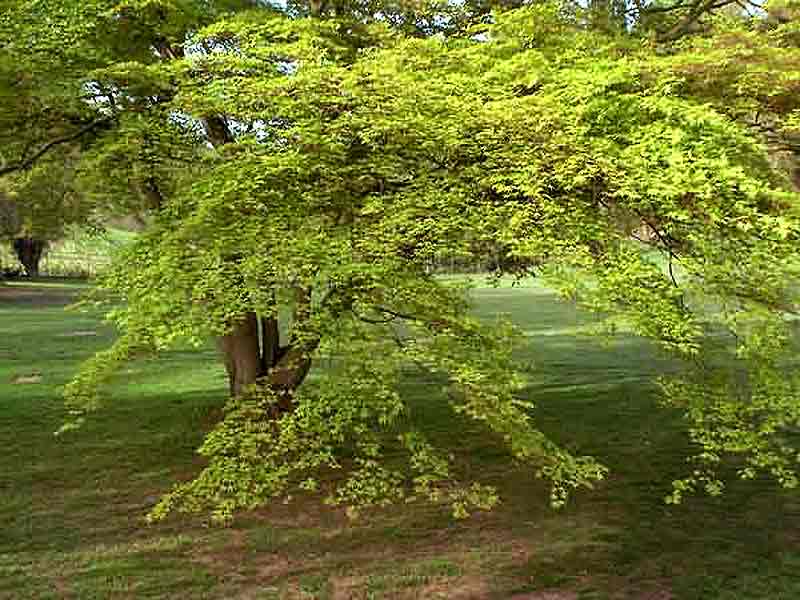 Salmo responsoriale
Il mio aiuto 
viene dal Signore.
Alzo gli occhi verso i monti: 
da dove mi verrà l’aiuto? 
Il mio aiuto viene dal Signore: egli ha fatto cielo e terra.
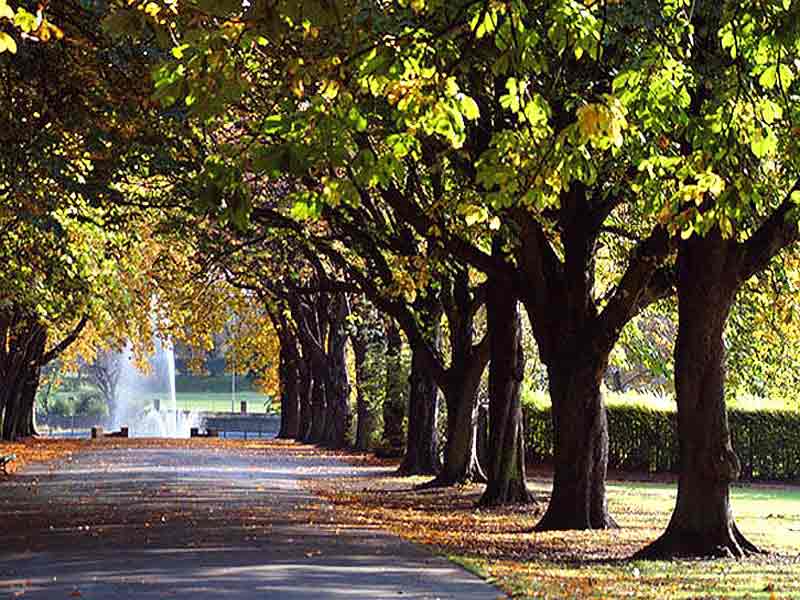 Il mio aiuto 
viene dal Signore.
Non lascerà vacillare il tuo piede, non si addormenterà il tuo custode. Non si addormenterà, 
non prenderà sonno
il custode d’Israele.
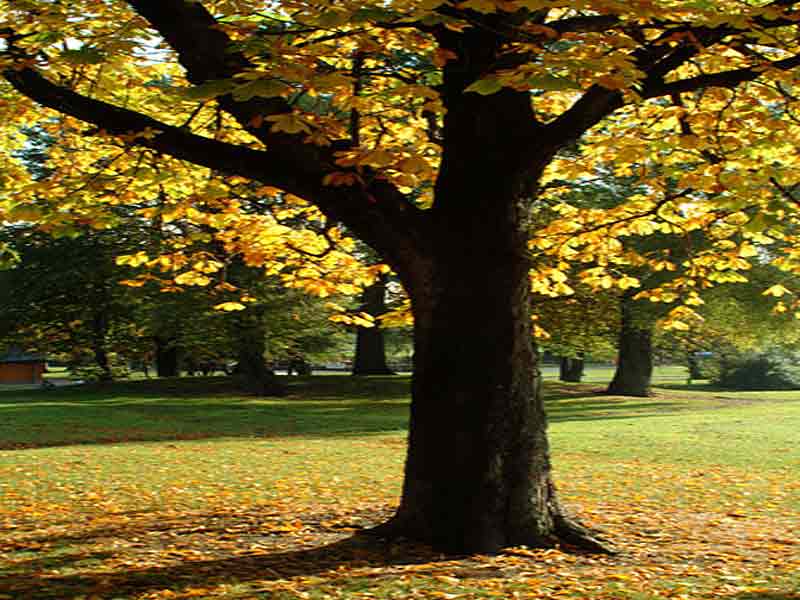 Il mio aiuto 
viene dal Signore.
Il Signore è il tuo custode, 
il Signore è la tua ombra 
e sta alla tua destra. 
Di giorno non ti colpirà il sole, 
né la luna di notte.
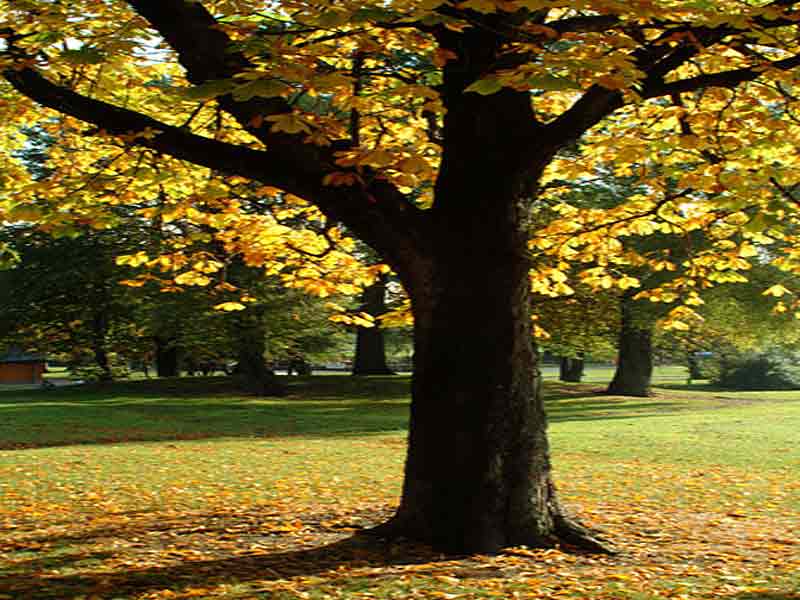 Il mio aiuto 
viene dal Signore.
Il Signore ti custodirà da ogni male: egli custodirà la tua vita. 
Il Signore ti custodirà 
quando esci e quando entri, 
da ora e per sempre.
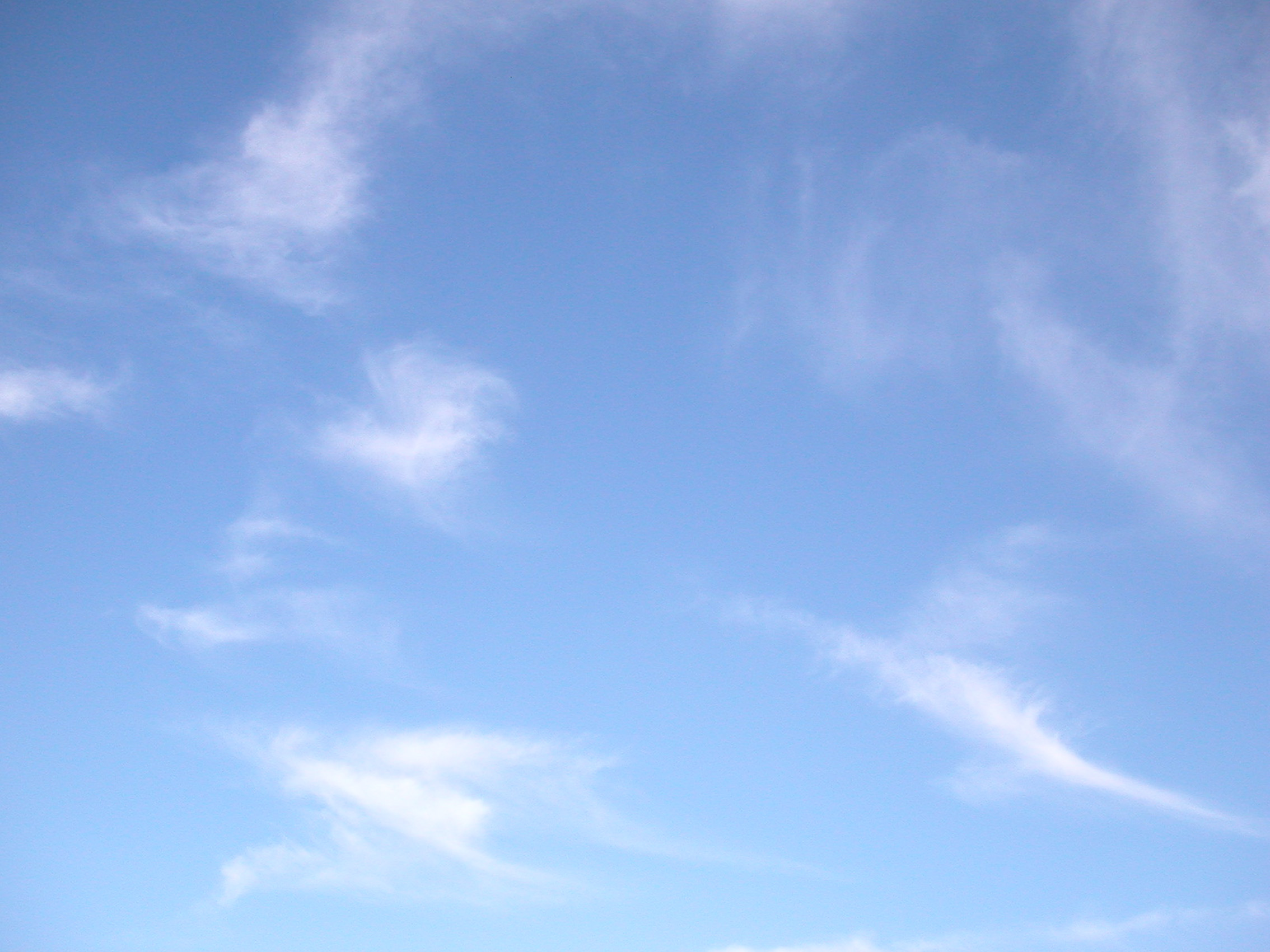 Alleluia
La parola di Dio 
è viva ed efficace, 
discerne i sentimenti 
e i pensieri del cuore.
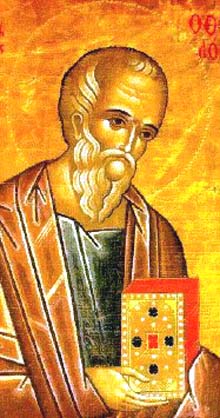 Il Signore sia con voi.
E con il tuo spirito.

Dal Vangelo 
secondo Luca.
Gloria a te, o Signore.
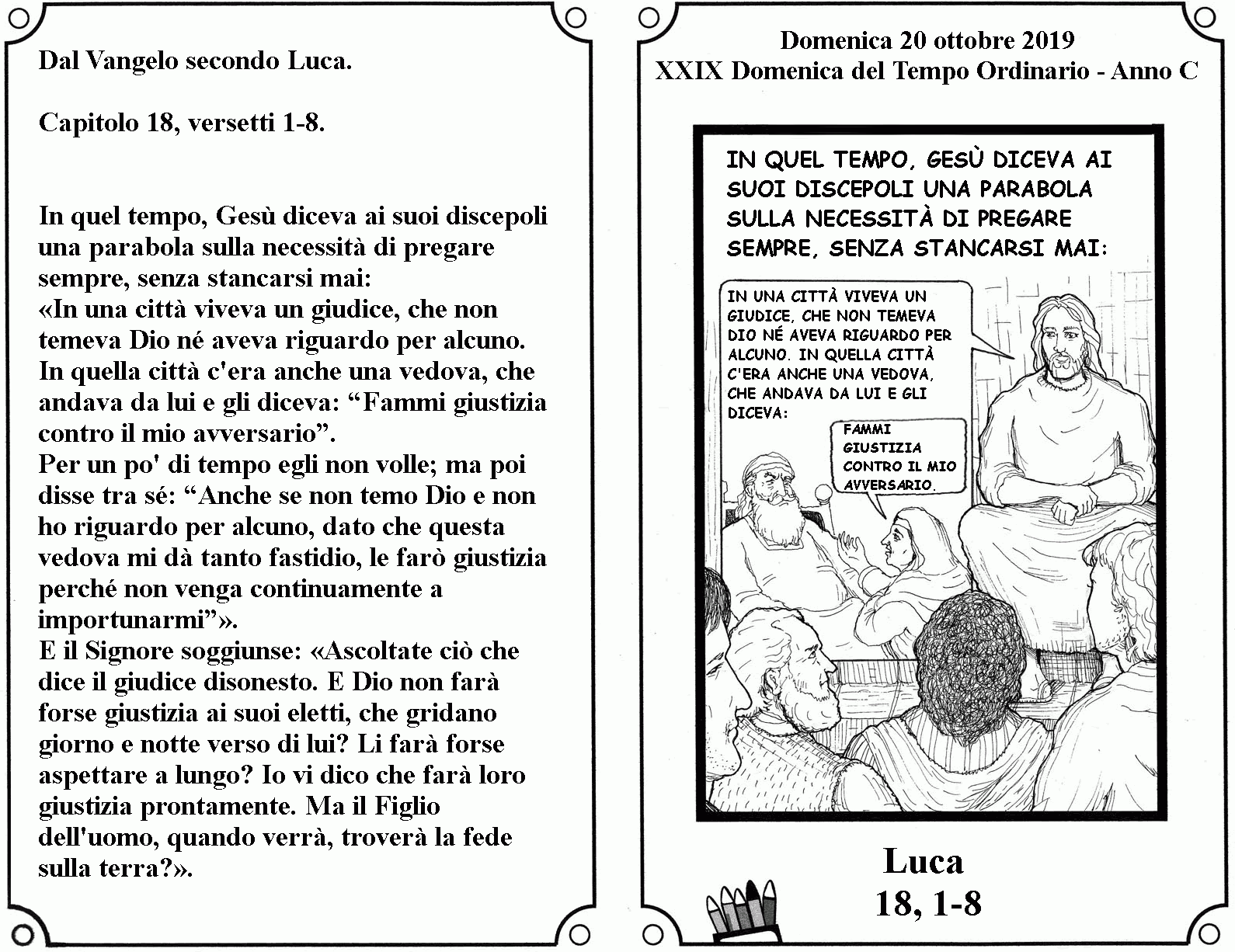 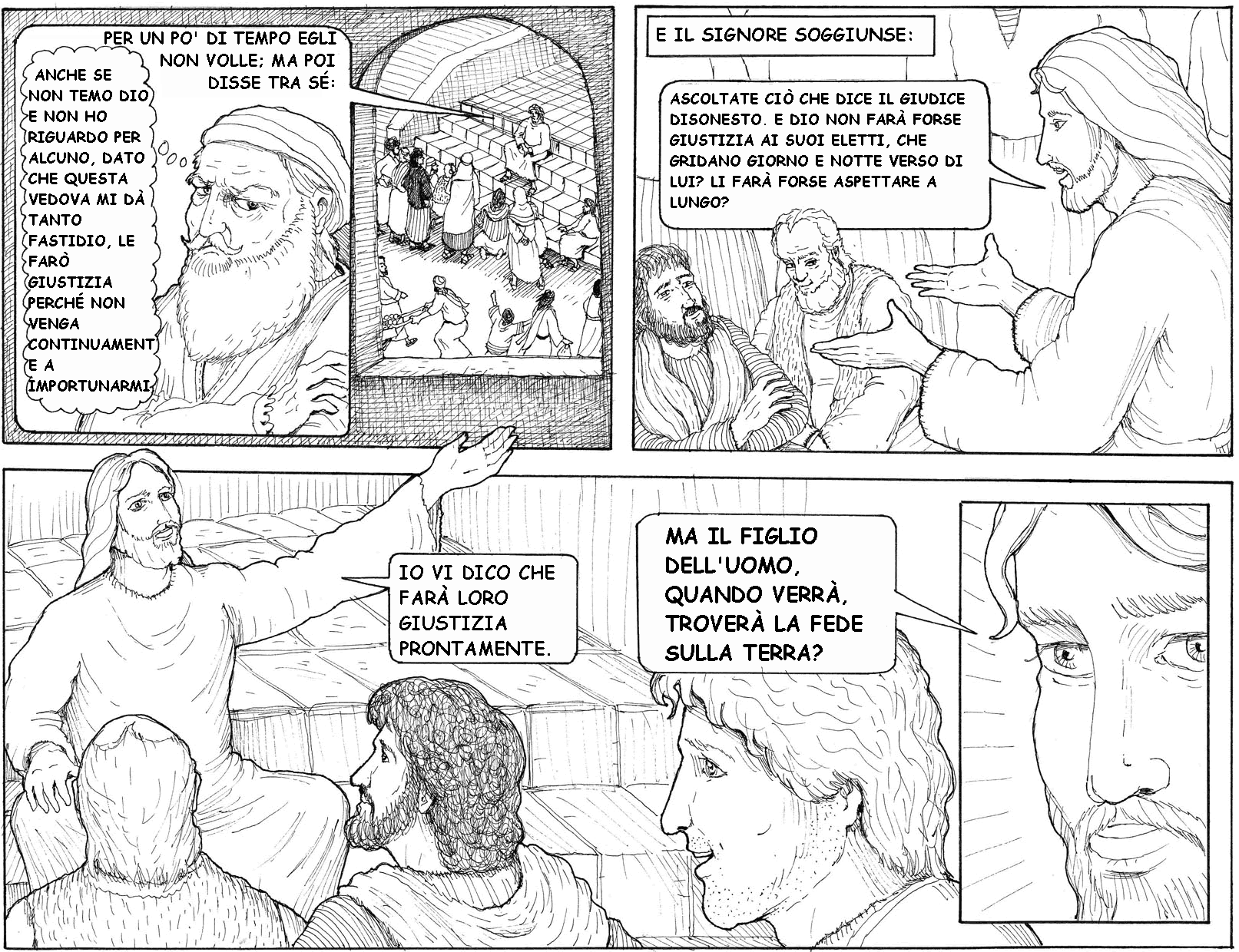 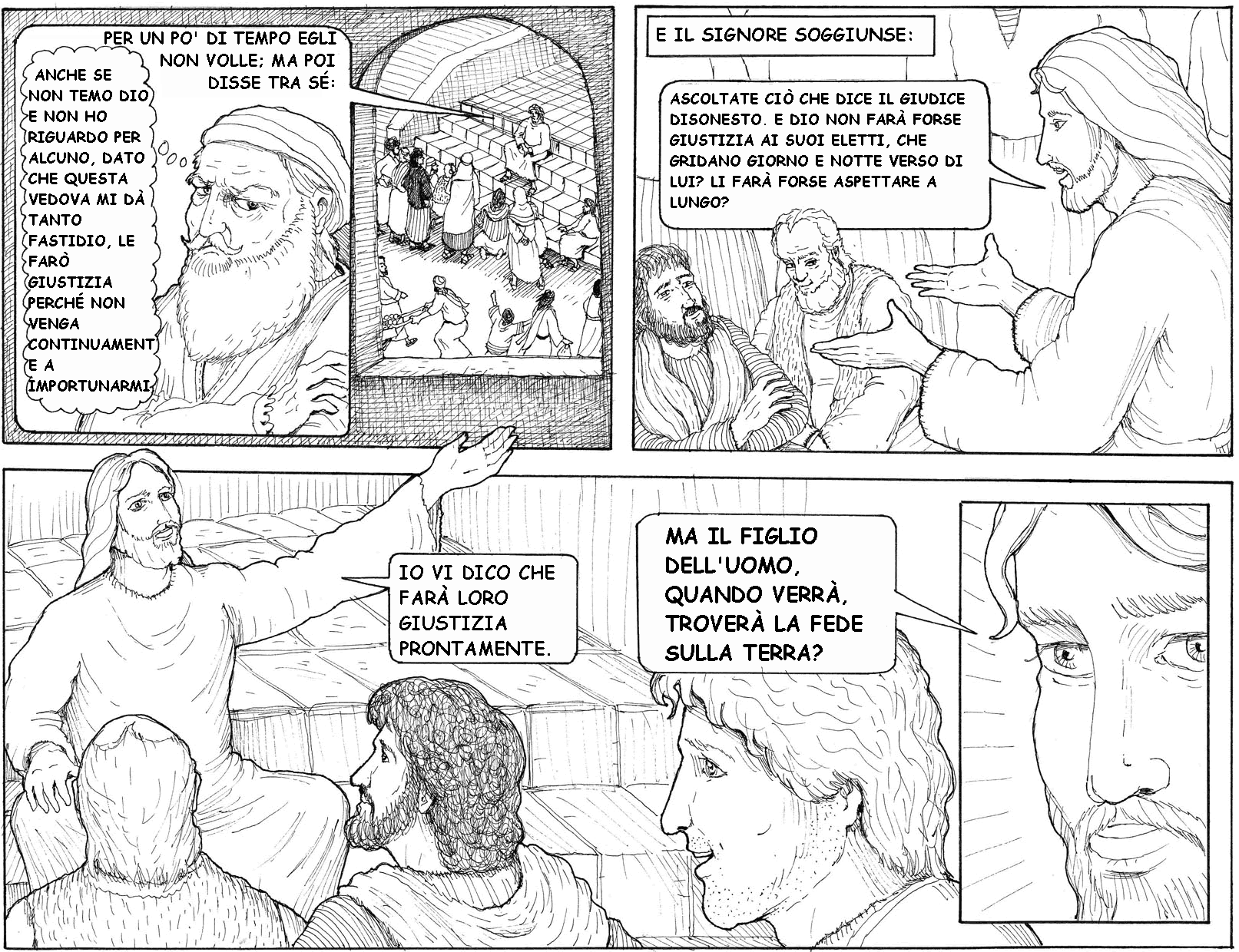 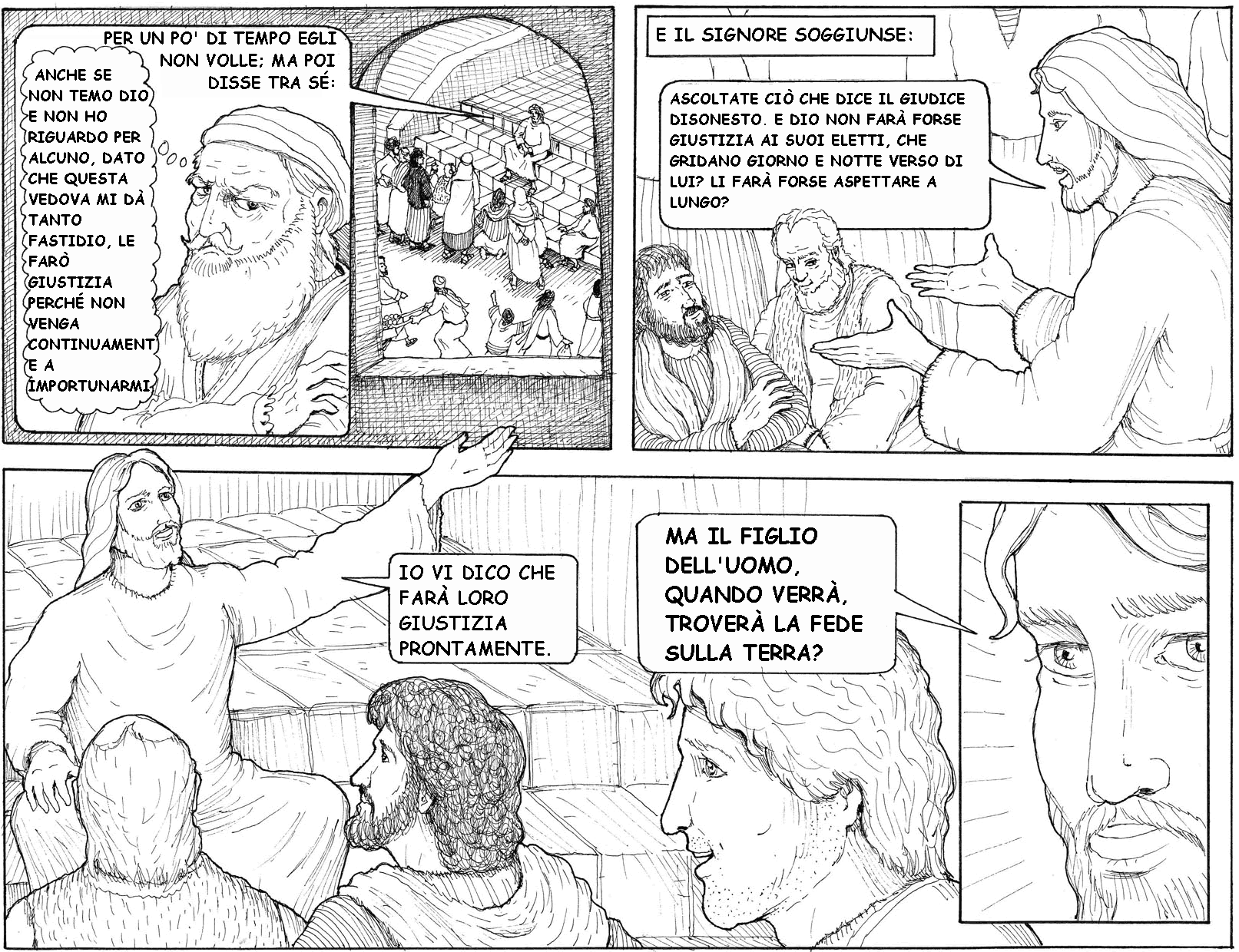 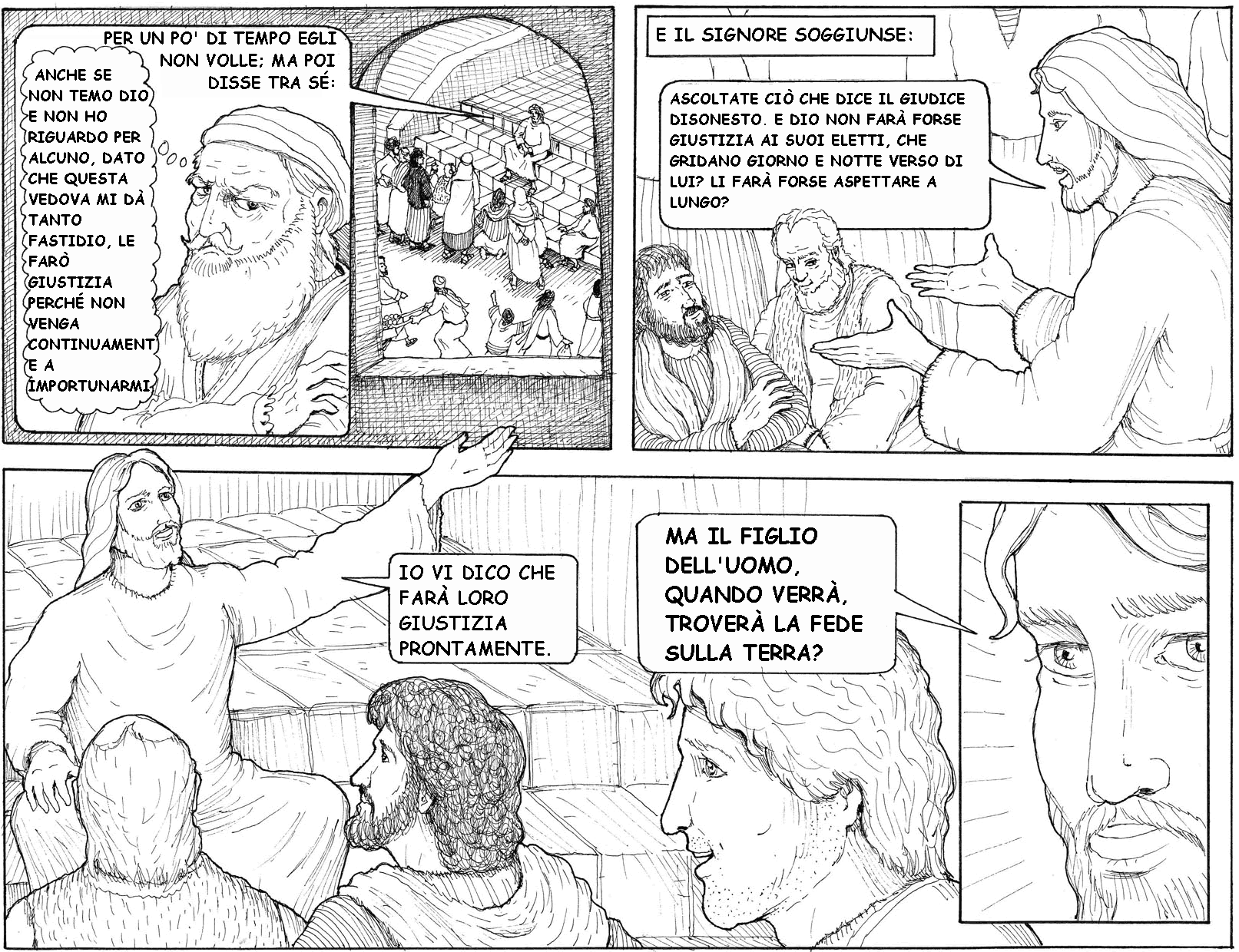 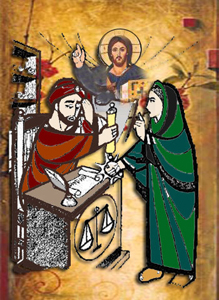 Parola
del
Signore.
Lode a te, o Cristo.
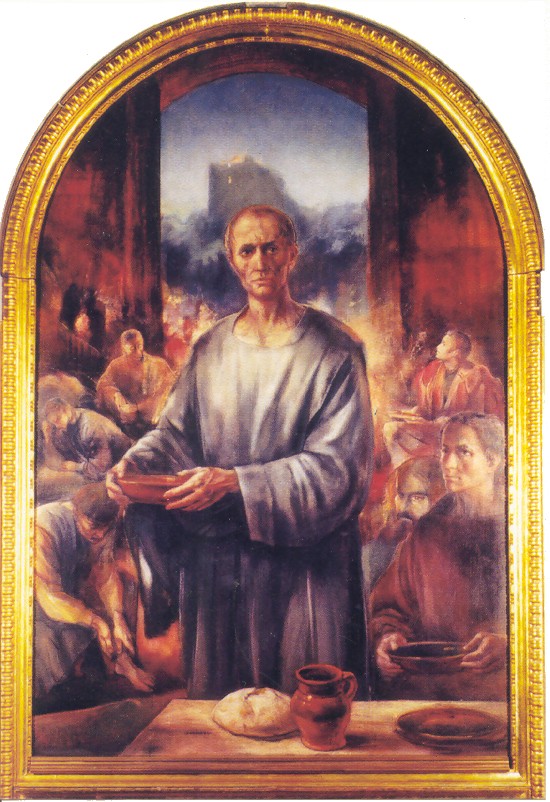 Credo in un solo Dio, 

Padre onnipotente, 
creatore del cielo e della terra, 
di tutte le cose visibili e invisibili.
Credo in un solo Signore, Gesù Cristo, unigenito Figlio di Dio, 
nato dal Padre prima di tutti i secoli: 
Dio da Dio, Luce da Luce, 
Dio vero da Dio vero, 
generato, non creato, 
della stessa sostanza del Padre; 
per mezzo di lui 
tutte le cose sono state create.
Per noi uomini 
e per la nostra salvezza discese dal cielo, e per opera dello Spirito santo 
si è incarnato 
nel seno della vergine Maria 
e si è fatto uomo. 
Fu crocifisso per noi sotto Ponzio Pilato, morì e fu sepolto. 
Il terzo giorno è risuscitato, 
secondo le Scritture, è salito al cielo, siede alla destra del Padre.
E di nuovo verrà, nella gloria, 
per giudicare i vivi e i morti, 
e il suo regno non avrà fine.
Credo nello Spirito Santo, 
che è Signore e dà la vita, 
e procede dal Padre e dal Figlio. 
Con il Padre e il Figlio è adorato 
e glorificato, 
e ha parlato per mezzo dei profeti.
Credo la Chiesa, 
una santa cattolica e apostolica. 
Professo un solo battesimo 
per il perdono dei peccati. 
Aspetto la risurrezione dei morti 
e la vita del mondo che verrà. 
Amen.
SE MI ACCOGLI
Tra le mani non ho niente, spero che mi accoglierai: chiedo solo di restare accanto a te. Sono ricco solamente dell'amore che mi dai; è per quelli che non l'hanno avuto mai.
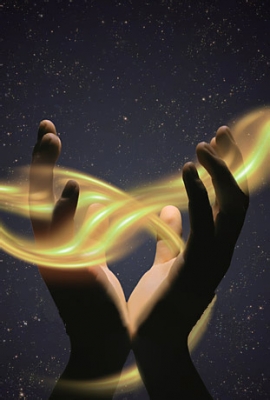 Se m'accogli, mio Signore, altro non ti chiederò: e per sempre la tua strada la
mia strada resterà, nella gioia e 
nel dolore, 
fino a quando 
tu vorrai, 
con la mano 
nella tua camminerò.
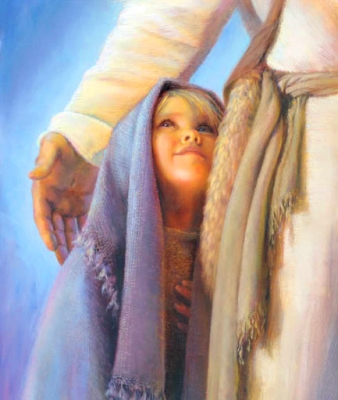 Io ti prego con il cuore, so che tu mi ascolterai: tieni forte la mia fede più 
che mai. Tieni accesa la mia luce fino 
al giorno che tu sai: con i miei fratelli incontro a te verrò.
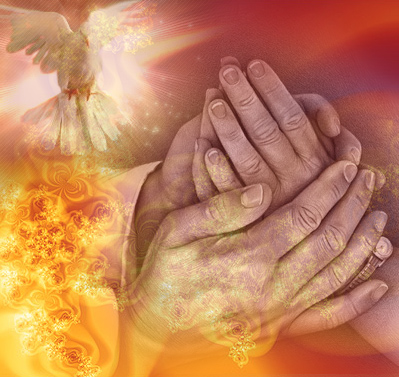 Il Signore sia con voi.
E con il tuo spirito. 

In alto i nostri cuori.
Sono rivolti al Signore. 

Rendiamo grazie al Signore nostro Dio.
È cosa buona e giusta.
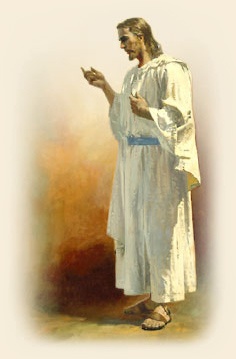 Santo, Santo, Osanna
Santo, Santo, Osanna
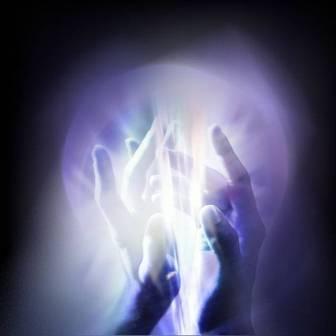 Osanna eh, Osanna eh, 
Osanna a Cristo Signor
Osanna eh, Osanna eh, 
Osanna a Cristo Signor.
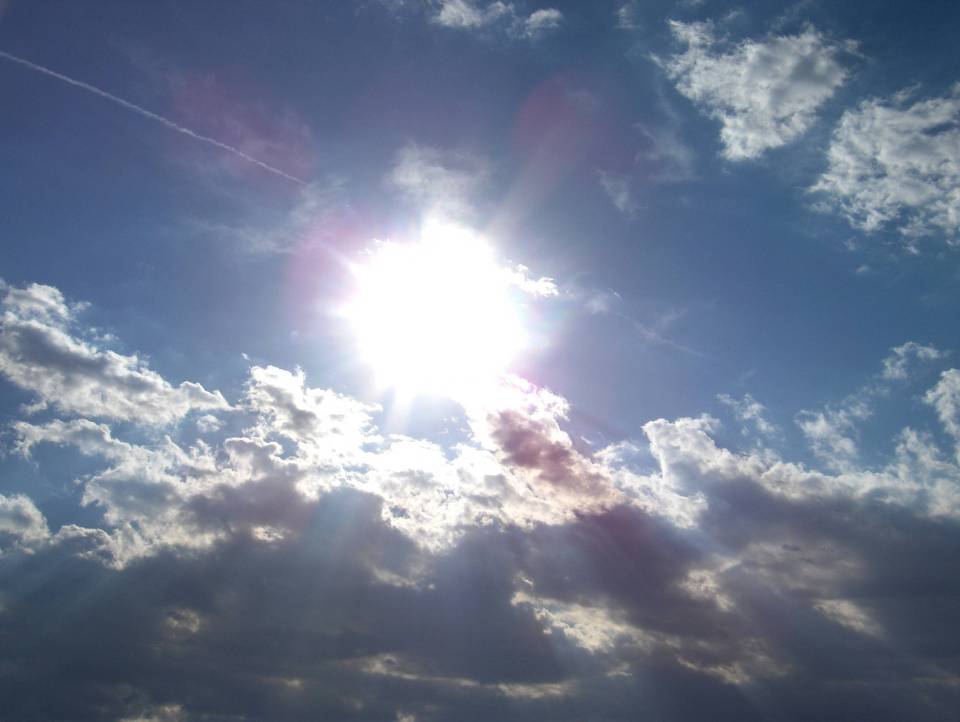 I cieli e la terra o Signore, 
sono pieni di Te
I cieli e la terra o Signore, 
sono pieni di Te
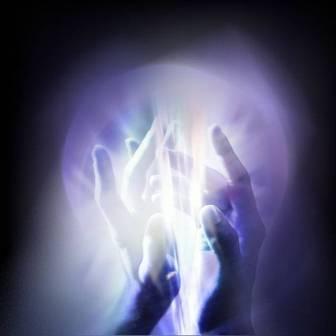 Osanna eh, Osanna eh, 
Osanna a Cristo Signor
Osanna eh, Osanna eh, 
Osanna a Cristo Signor.
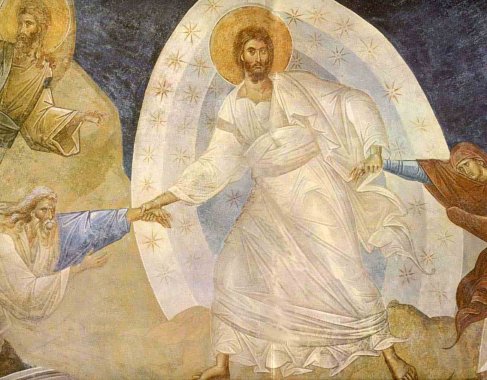 Benedetto colui che viene, 
nel nome del Signor 
Benedetto colui che viene, 
nel nome del Signor
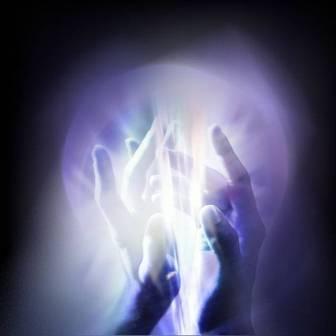 Osanna eh, Osanna eh, 
Osanna a Cristo Signor
Osanna eh, Osanna eh, 
Osanna a Cristo Signor.
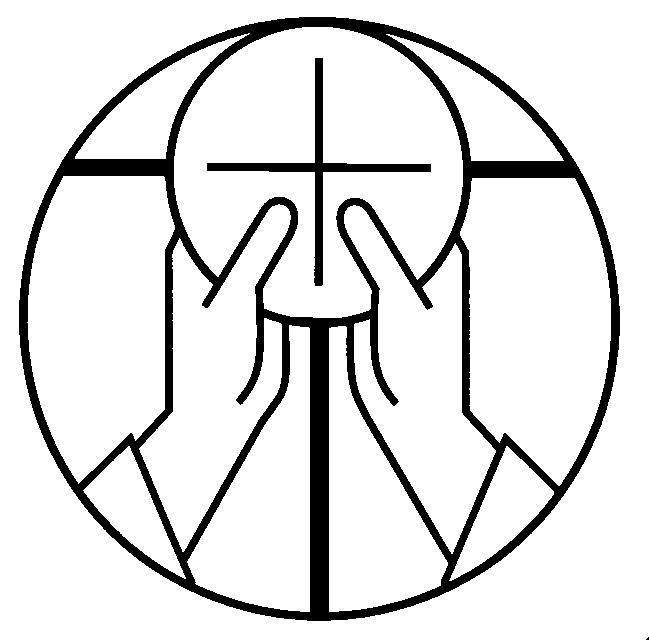 Mistero della fede.

Annunziamo la tua morte, Signore, 
proclamiamo la tua risurrezione, 
nell'attesa della tua venuta.
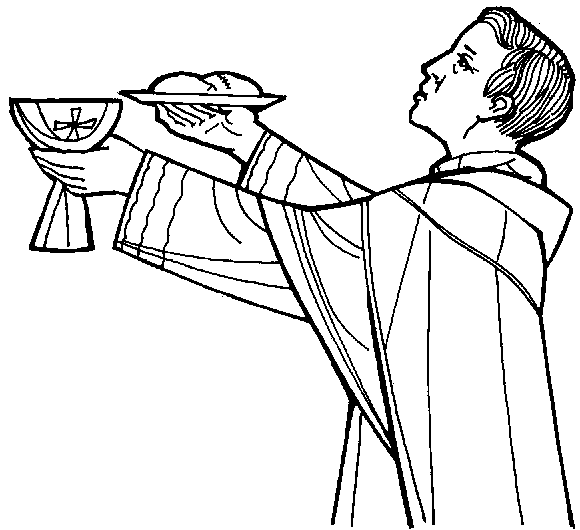 Per Cristo, 
con Cristo 
e in Cristo, 
a te, Dio Padre onnipotente, 
nell'unità dello Spirito Santo, 
ogni onore e gloria 
per tutti i secoli dei secoli.
Amen.
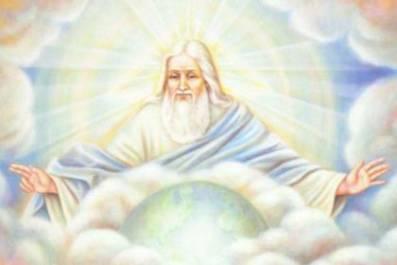 Padre nostro, che sei nei cieli, 
sia santificato il tuo nome, 
venga il tuo regno, 
sia fatta la tua volontà, 
come in cielo così in terra. 
Dacci oggi il nostro pane quotidiano, 
e rimetti a noi i nostri debiti 
come noi li rimettiamo 
ai nostri debitori, 
e non ci indurre in tentazione, 
ma liberaci dal male.
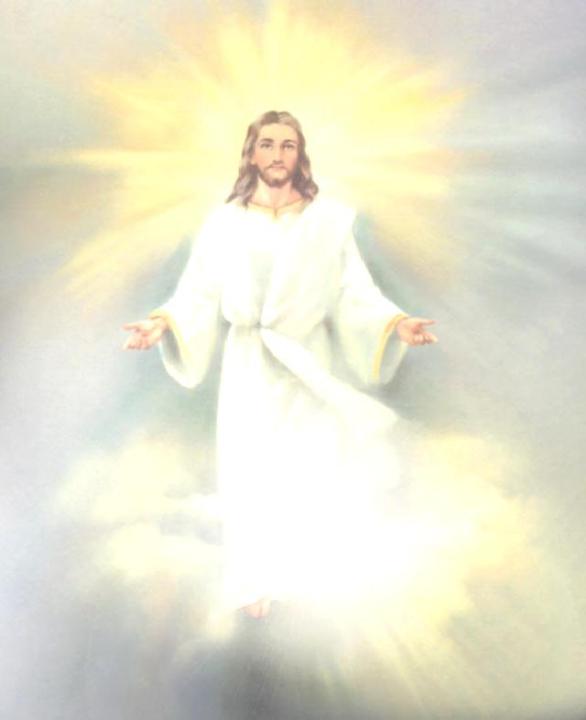 Tuo 
è il regno, 
tua 
la potenza 
e la gloria 
nei secoli.
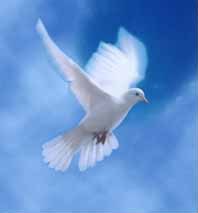 La 
    pace 
    viene 
dall'alto
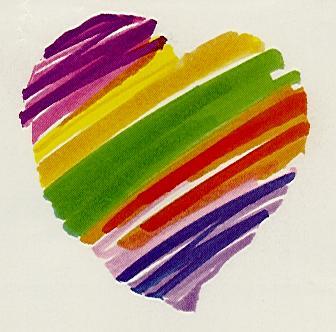 entra 
nel 
cuore,
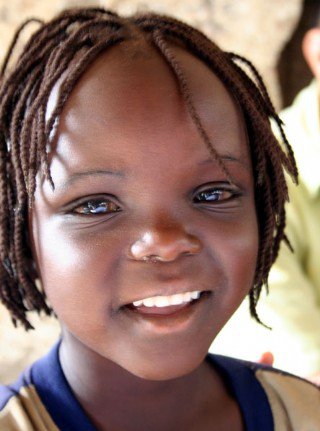 si 
vede 
sul 
volto
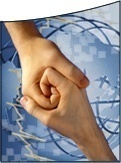 Ora 
  ti 
  stringo 
la mano
non sono più solo
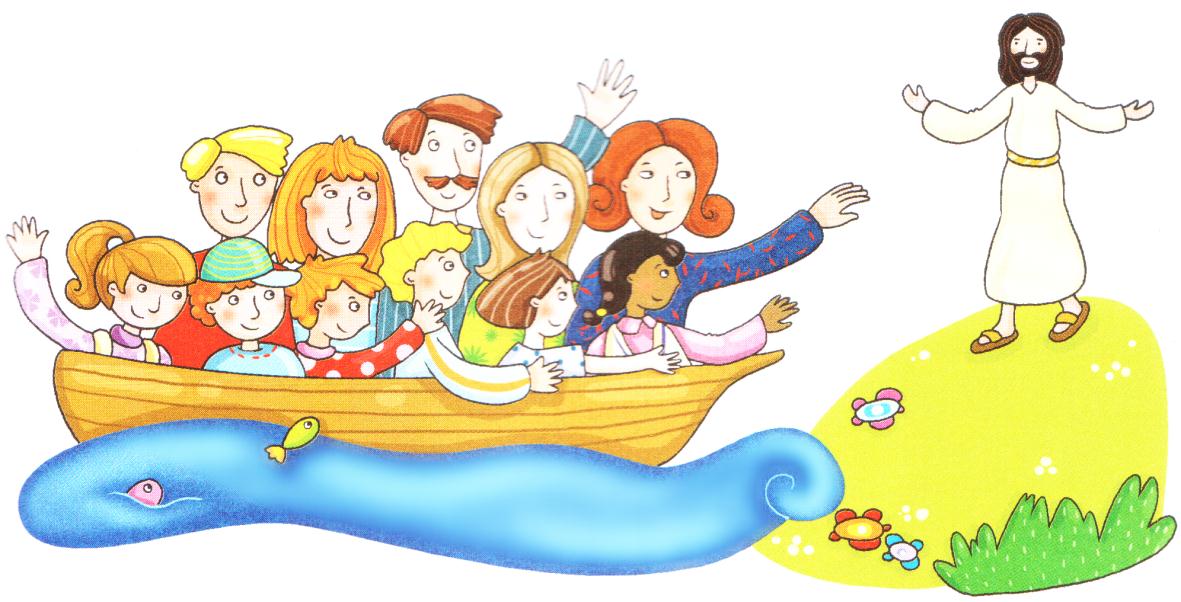 non sei più lontano
Questa amicizia
attorno al Signore
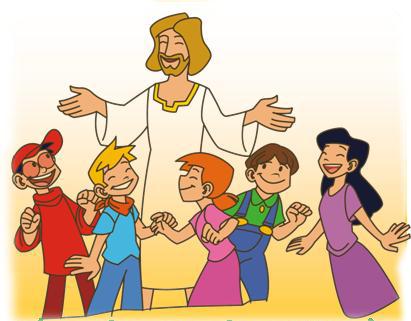 è troppo grande
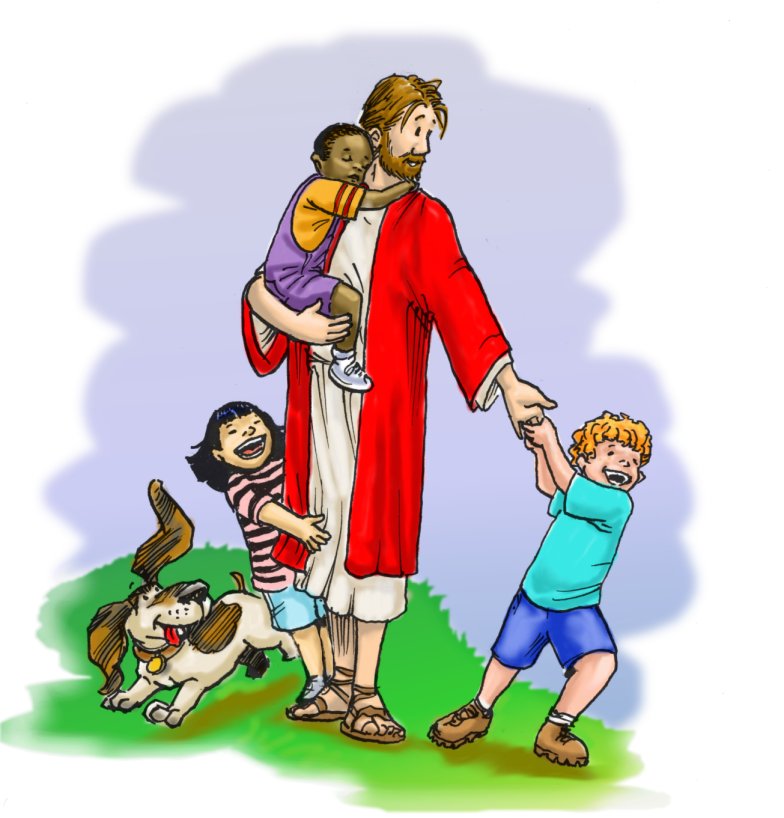 non può finire.
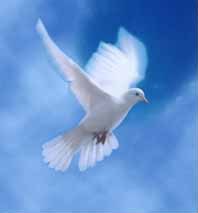 La 
    pace 
    viene 
dall'alto
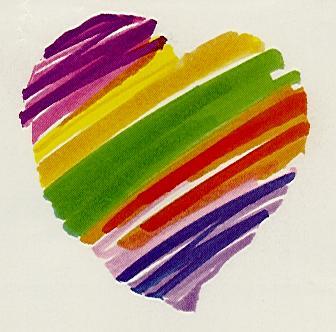 entra 
nel 
cuore,
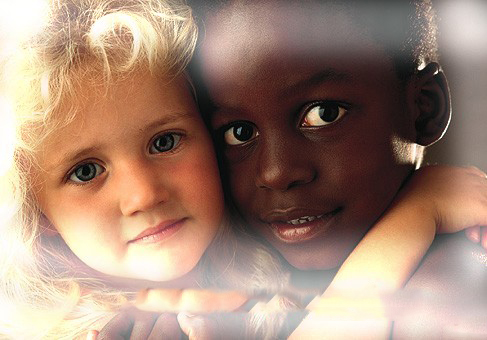 si vede sul volto
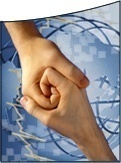 Ora 
  ti 
  stringo 
la mano
non sono più solo
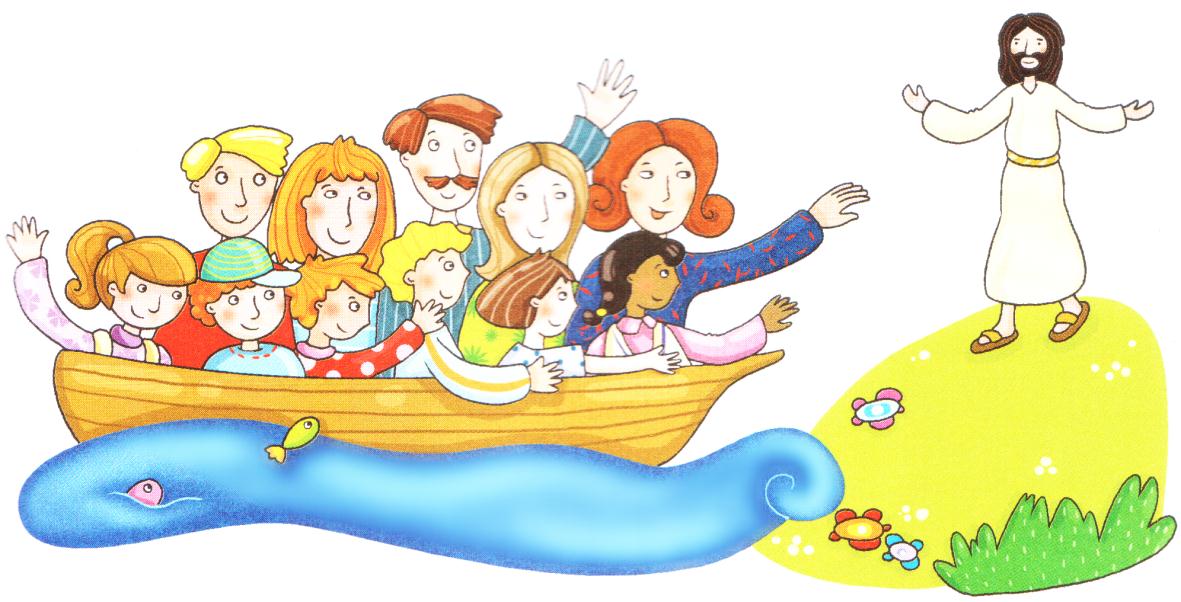 non sei più lontano
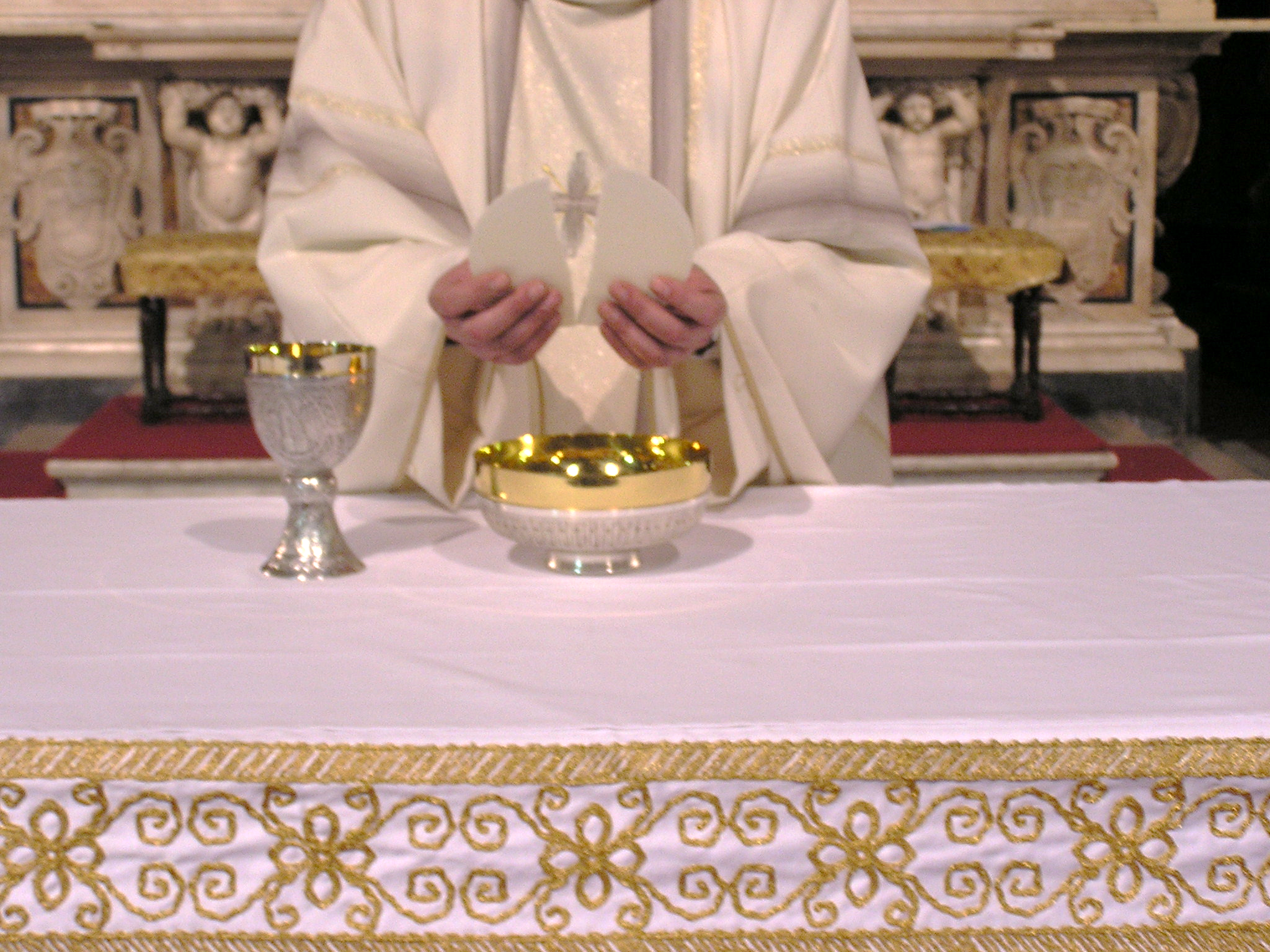 Agnello di Dio, 
che togli i peccati del mondo, 
abbi pietà di noi.
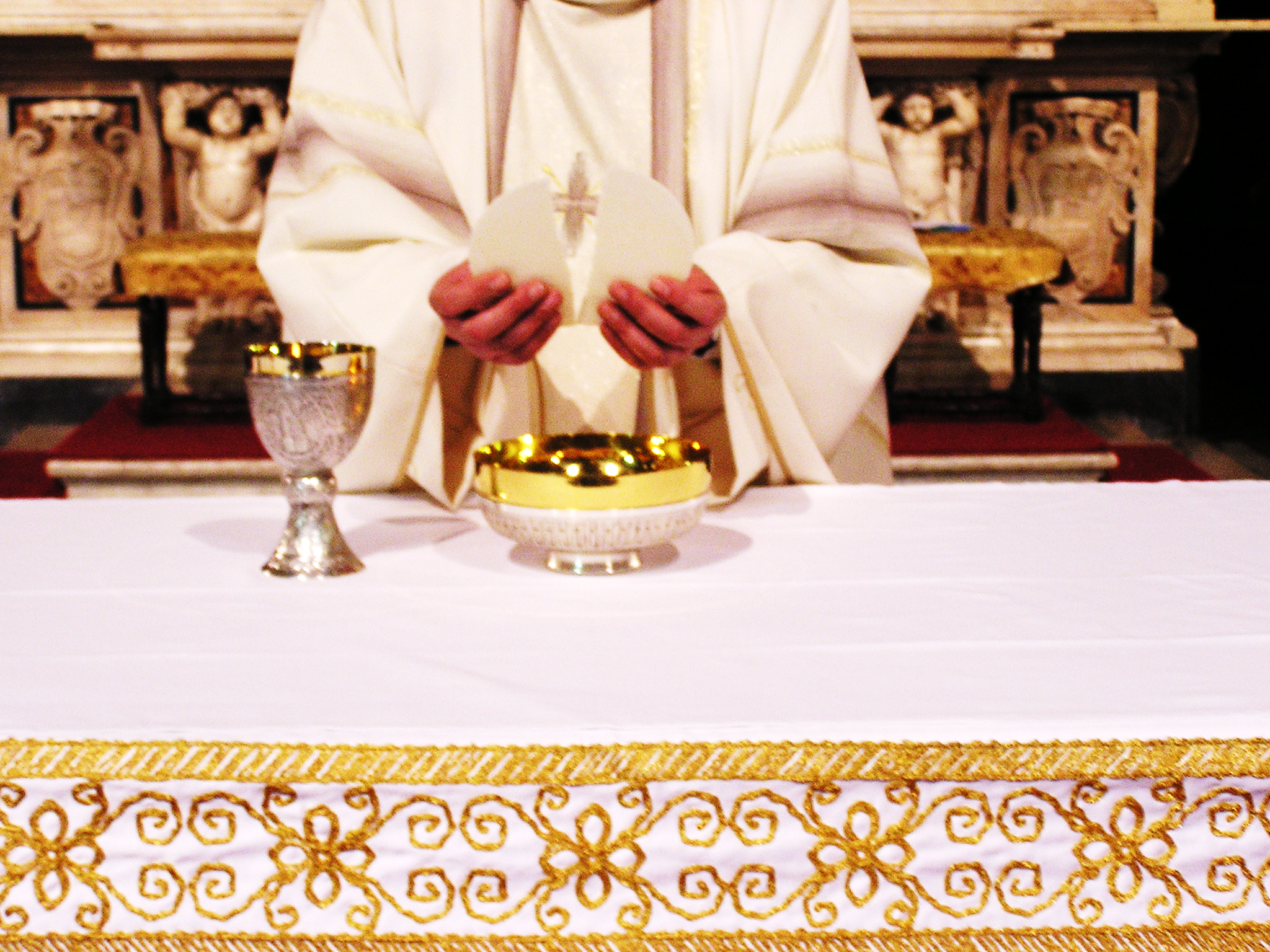 Agnello di Dio, 
che togli i peccati del mondo, 
dona a noi la pace.
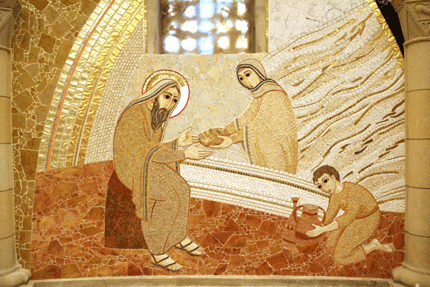 Beati gli invitati 
alla Cena del Signore.
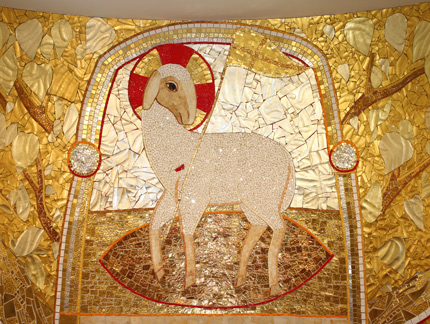 Ecco l’agnello di Dio, 
che toglie i peccati del mondo.
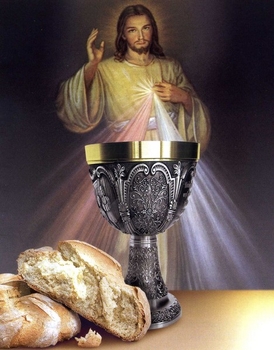 O Signore, non son degno 
di partecipare alla tua mensa:
ma di’ soltanto una parola 
e io sarò salvato.
VITA SENZA FINE
Avevo tanta voglia di viaggiare, 
d’andar verso una vita senza fine. 
Allora ho chiesto a Dio: 
Qual è il segreto? 
E mi ha risposto: 
Vieni dietro a me.
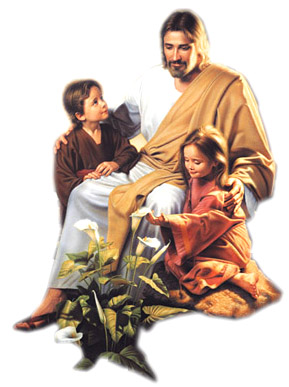 Prendimi per mano, Dio mio, 
guidami nel mondo a modo tuo. 
La strada è tanto lunga e tanto dura, però con te nel cuor non ho paura.
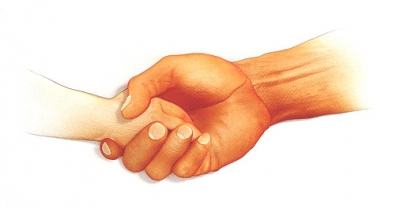 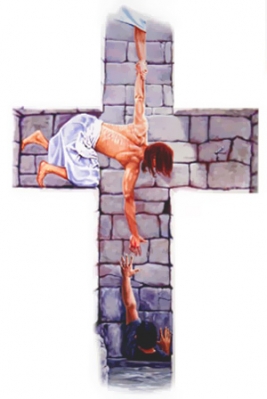 Abbraccia la tua croce ogni giorno e portala nel mondo, ovunque vai;
t’insegnerò 
la strada dell’amore e sentirai la pace dentro il cuore
Prendimi per mano, Dio mio, 
guidami nel mondo a modo tuo. 
La strada è tanto lunga e tanto dura, però con te nel cuor non ho paura.
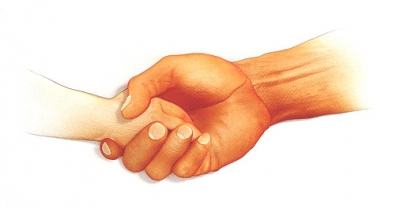 Ti ho lasciato tutta la mia vita nel pane e nel vino consacrati perché tu possa fare comunione e rimanere sempre unito a me.
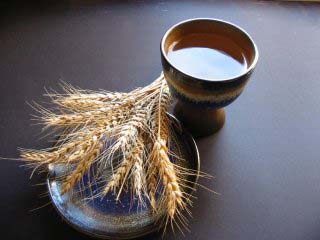 Prendimi per mano, Dio mio, 
guidami nel mondo a modo tuo. 
La strada è tanto lunga e tanto dura, però con te nel cuor non ho paura.
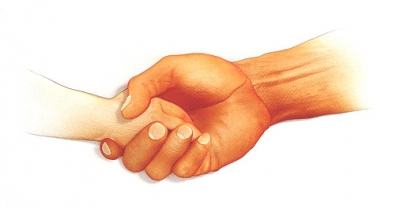 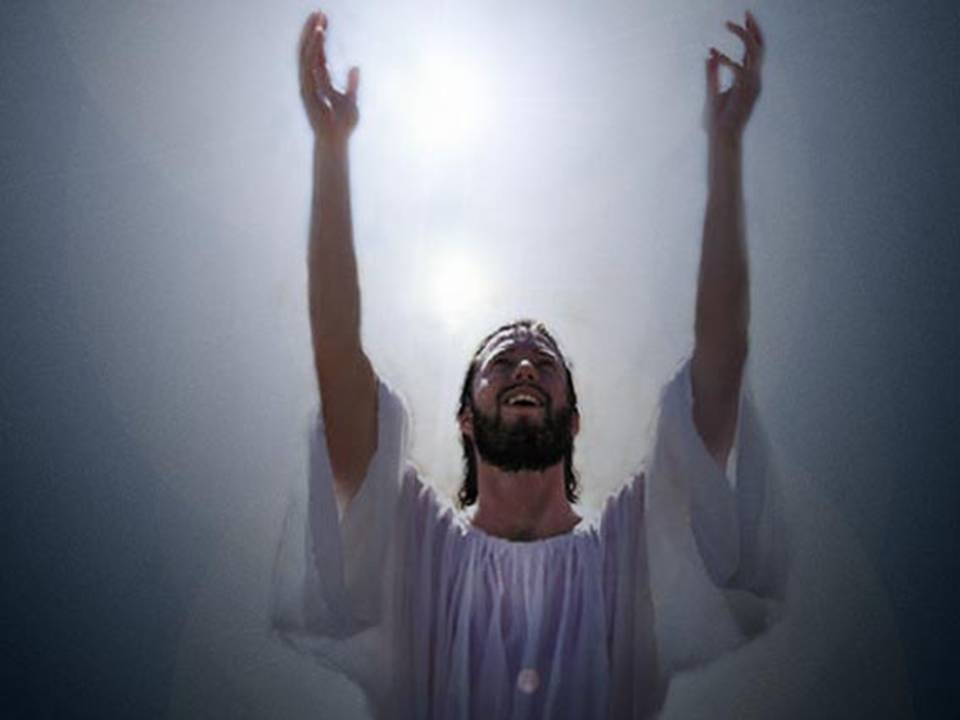 Io credo 
nel tuo dono, 
o mio Signore, 
che mi da’ forza 
per venire a te 
e credo che tu sei 
la vita mia, 
il paradiso, 
qui, su questa terra.
Prendimi per mano, Dio mio, 
guidami nel mondo a modo tuo. 
La strada è tanto lunga e tanto dura, però con te nel cuor non ho paura.
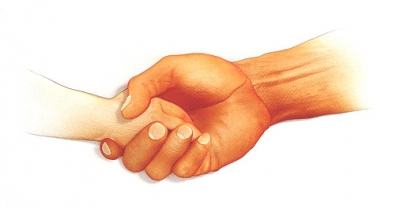 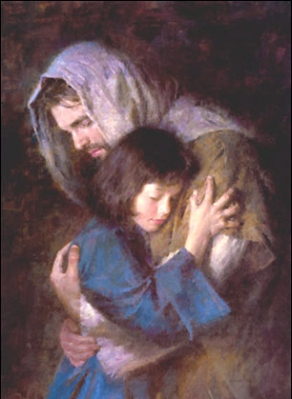 Aiutami, 
o Signore, 
ad amare così com’hai amato anche tu, 
vedere nel fratello il tuo volto 
che soffre e mi domanda Carità.
Prendimi per mano, Dio mio, 
guidami nel mondo a modo tuo. 
La strada è tanto lunga e tanto dura, però con te nel cuor non ho paura.
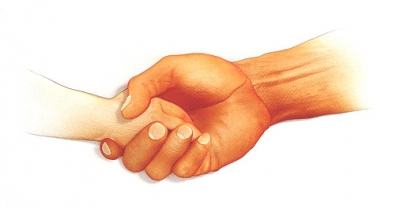 Signore, il cibo spirituale di cui ci siamo saziati e che alimentò la vita terrena di sant'Allucio comunichi a noi la tua vita immortale. Per Cristo nostro Signore.
Amen.
Il Signore sia con voi.
E con il tuo spirito. 
Dio nostro Padre, che ci ha riuniti per celebrare oggi la festa di sant’Allucio, vi benedica e vi protegga, e vi confermi nella sua pace. 		          	Amen.
Cristo Signore, che ha manifestato in sant’Allucio la forza rinnovatrice della Pasqua, vi renda autentici testimoni del suo Vangelo.  			Amen.
Lo Spirito Santo, che in sant’Allucio ci ha offerto un segno di solidarietà fraterna, vi renda capaci di attuare una vera comunione di fede e di amore nella sua Chiesa.		                   			Amen.
E la benedizione di Dio onnipotente, Padre e Figlio e Spirito Santo, discenda su di voi, e con voi rimanga sempre.  	Amen.
Nel nome del Signore andate in pace.            
Rendiamo grazie a Dio.
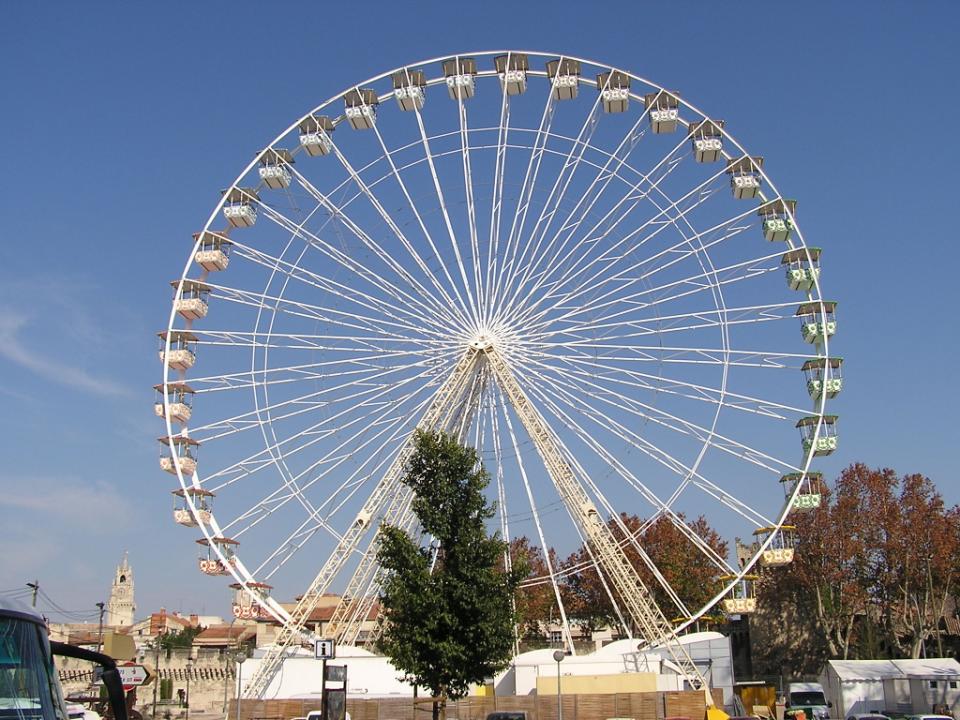 Ciao a tutti

e

Buona Domenica
Non so proprio
come far
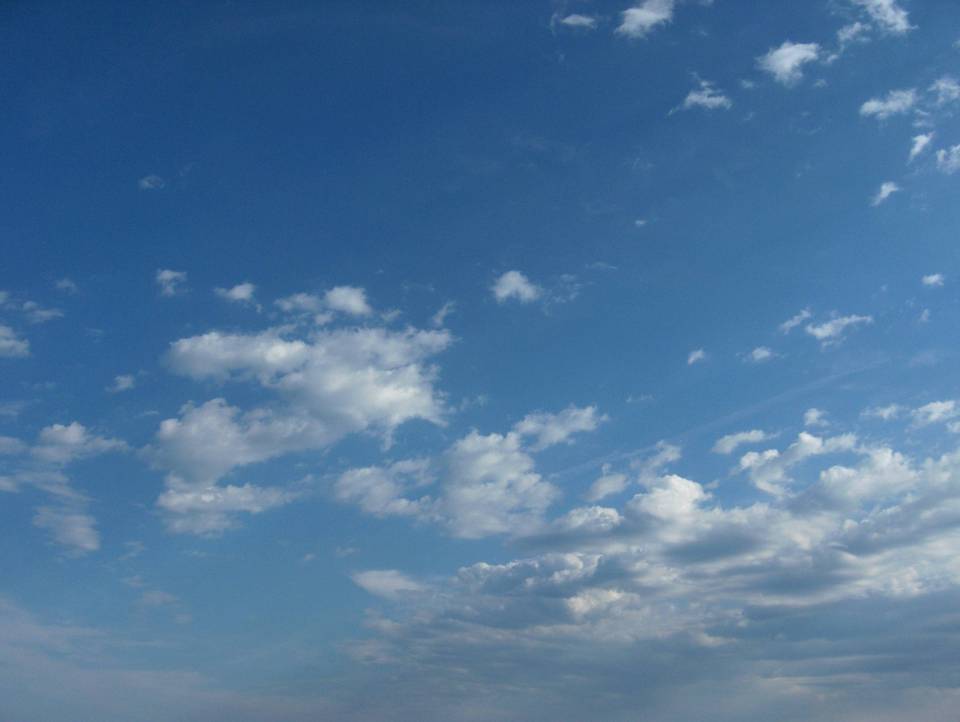 Non so proprio come far 
per ringraziare il mio Signor; 
mi ha dato i cieli da guardar 
e tanta gioia dentro il cuor.
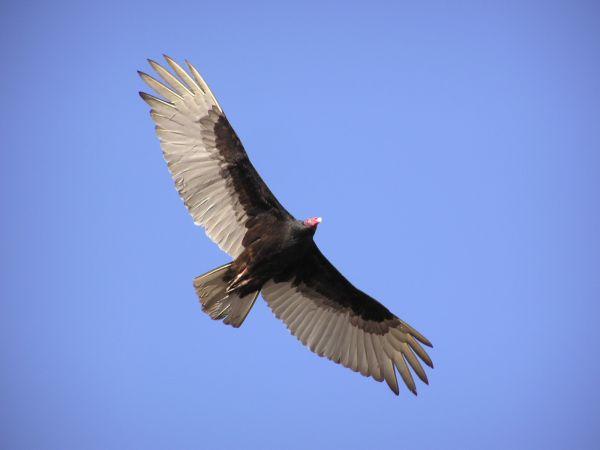 Lui ci ha dato
i cieli 
da guardar,
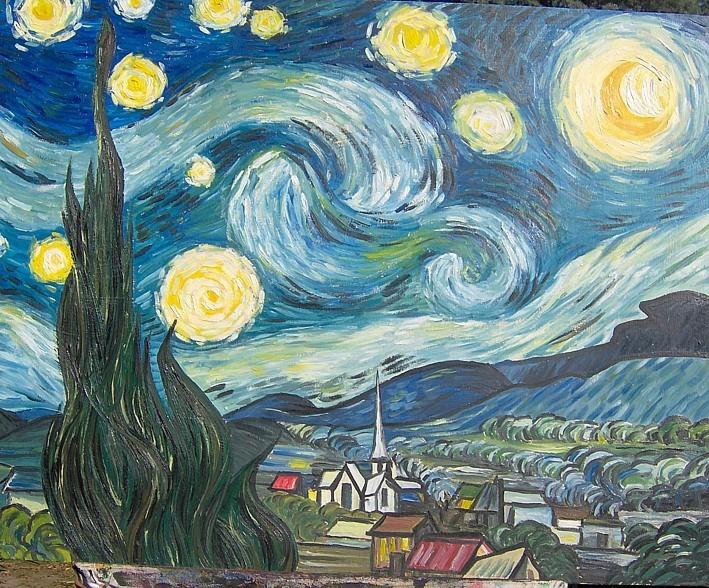 lui ci ha dato la bocca per cantar,
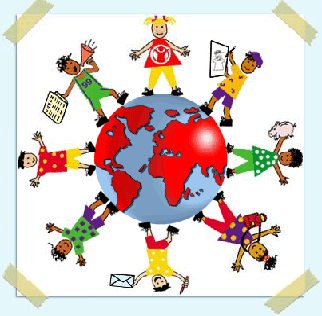 lui ci ha dato il mondo per amar,
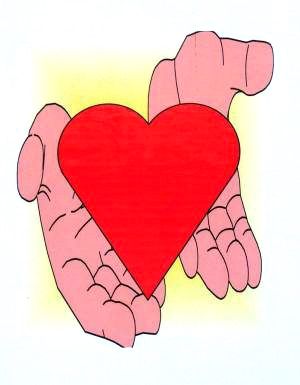 e tanta gioia dentro il cuor e tanta gioia dentro il cuor.